Social Hierarchy in the Roman Empire
Social
Hierarchy
Social
Hierarchy
Social
Hierarchy
Social
Hierarchy
Social
Hierarchy
Social
Hierarchy
Emperor
Absolute ruler of the ____________…lived in style in 
  the best ______,eating the best ____and wearing the    
  best _______.  He had lots of ______and ________.
Emperor
Absolute ruler of the Roman Empire…lived in style in 
  the best ____, eating the best ____and wearing the    
  best _______.  He had lots of ______and ________.
Emperor
Absolute ruler of the Roman Empire…lived in style in 
  the best villas, eating the best ____and wearing the    
  best _______.  He had lots of ______and ________.
Emperor
Absolute ruler of the Roman Empire…lived in style in 
  the best villas, eating the best food and wearing the    
  best _____.  He had lots of ______and ________.
Emperor
Absolute ruler of the Roman Empire…lived in style in 
  the best villas, eating the best food and wearing the    
  best clothes.  He had lots of ______and ________.
Emperor
Absolute ruler of the Roman Empire…lived in style in 
  the best villas, eating the best food and wearing the    
  best clothes.  He had lots of power and ________.
Emperor
Absolute ruler of the Roman Empire…lived in style in 
  the best villas, eating the best food and wearing the    
  best clothes.  He had lots of power and authority.
Emperor
Absolute ruler of the Roman Empire…lived in style in 
  the best villas, eating the best food and wearing the    
  best clothes.  He had lots of power and authority.
The emperor’s family lived the life of the ____ and 
  ______…they spent time with favorite pastimes, like 
  music, poetry, hunting, and horse racing.
Emperor
Absolute ruler of the Roman Empire…lived in style in 
  the best villas, eating the best food and wearing the    
  best clothes.  He had lots of power and authority.
The emperor’s family lived the life of the rich and 
  ______…they spent time with favorite pastimes, like 
  music, poetry, hunting, and horse racing.
Emperor
Absolute ruler of the Roman Empire…lived in style in 
  the best villas, eating the best food and wearing the    
  best clothes.  He had lots of power and authority.
The emperor’s family lived the life of the rich and 
  famous…they spent time with favorite pastimes, like 
  music, poetry, hunting, and horse racing.
Emperor
Absolute ruler of the Roman Empire…lived in style in 
  the best villas, eating the best food and wearing the    
  best clothes.  He had lots of power and authority.
The emperor’s family lived the life of the rich and famous…they spent 
  time with favorite pastimes, like music, poetry, hunting, and horse racing.
Emperors were not chosen on the basis of their ability or _______, but 
  simply because they were born into the ____________.
Emperor
Absolute ruler of the Roman Empire…lived in style in 
  the best villas, eating the best food and wearing the    
  best clothes.  He had lots of power and authority.
The emperor’s family lived the life of the rich and famous…they spent 
  time with favorite pastimes, like music, poetry, hunting, and horse racing.
Emperors were not chosen on the basis of their ability or honesty, but 
  simply because they were born into the ____________.
Emperor
Absolute ruler of the Roman Empire…lived in style in 
  the best villas, eating the best food and wearing the    
  best clothes.  He had lots of power and authority.
The emperor’s family lived the life of the rich and famous…they spent 
  time with favorite pastimes, like music, poetry, hunting, and horse racing.
Emperors were not chosen on the basis of their ability or honesty, but 
  simply because they were born into the right family.
Emperor
Absolute ruler of the Roman Empire…lived in style in 
  the best villas, eating the best food and wearing the    
  best clothes.  He had lots of power and authority.
The emperor’s family lived the life of the rich and famous…they spent 
  time with favorite pastimes, like music, poetry, hunting, and horse racing.
Emperors were not chosen on the basis of their ability or honesty, but 
  simply because they were born in the right family.
But there was still drama…the throne could be passed to ________, 
  stepsons, or even favored courtiers, and sometimes heirs had to be
  approved by the ______.  As a result, royal palaces were constantly filled 
  with political plots and ____________.
Emperor
Absolute ruler of the Roman Empire…lived in style in 
  the best villas, eating the best food and wearing the    
  best clothes.  He had lots of power and authority.
The emperor’s family lived the life of the rich and famous…they spent 
  time with favorite pastimes, like music, poetry, hunting, and horse racing.
Emperors were not chosen on the basis of their ability or honesty, but 
  simply because they were born in the right family.
But there was still drama…the throne could be passed to brothers, 
  stepsons, or even favored courtiers, and sometimes heirs had to be
  approved by the ______.  As a result, royal palaces were constantly filled 
  with political plots and ____________.
Emperor
Absolute ruler of the Roman Empire…lived in style in 
  the best villas, eating the best food and wearing the    
  best clothes.  He had lots of power and authority.
The emperor’s family lived the life of the rich and famous…they spent 
  time with favorite pastimes, like music, poetry, hunting, and horse racing.
Emperors were not chosen on the basis of their ability or honesty, but 
  simply because they were born in the right family.
But there was still drama…the throne could be passed to brothers, 
  stepsons, or even favored courtiers, and sometimes heirs had to be
  approved by the Senate.  As a result, royal palaces were constantly filled 
  with political plots and ____________.
Emperor
Absolute ruler of the Roman Empire…lived in style in 
  the best villas, eating the best food and wearing the    
  best clothes.  He had lots of power and authority.
The emperor’s family lived the life of the rich and famous…they spent 
  time with favorite pastimes, like music, poetry, hunting, and horse racing.
Emperors were not chosen on the basis of their ability or honesty, but 
  simply because they were born in the right family.
But there was still drama…the throne could be passed to brothers, 
  stepsons, or even favored courtiers, and sometimes heirs had to be
  approved by the Senate.  As a result, royal palaces were constantly filled 
  with political plots and conspiracies.
Social
Hierarchy
Patricians
Ranked just ______the emperor and his relatives, the 
  patrician families ___________Rome and its empire.  These    
  families provided the empire’s ___________, _________, and 
  ________leadership.
Patricians
Ranked just below the emperor and his relatives, the 
  patrician families _____________Rome and its empire.  
  These families provided the empire’s ___________, 
  _________, and   _______leadership.
Patricians
Ranked just below the emperor and his relatives, the 
  patrician families dominated Rome and its empire.  
  These families provided the empire’s ___________, 
  _________, and ________leadership.
Patricians
Ranked just below the emperor and his relatives, the   
  patrician families dominated Rome and its empire.  
  These families provided the empire’s political, 
  _________, and ________leadership.
Patricians
Ranked just below the emperor and his relatives, the 
  patrician families dominated Rome and its empire.  
  These families provided the empire’s political, 
  religious, and ________leadership.
Patricians
Ranked just below the emperor and his relatives, the 
  patrician families dominated Rome and its empire.  
  These families provided the empire’s political, 
  religious, and military leadership.
Patricians
Ranked just below the emperor and his relatives, the 
  patrician families dominated Rome and its empire.  
  These families provided the empire’s political, religious, 
  and military leadership.
Most patricians were _____________________from old families, but the class was open to a 
  chosen few who had been deliberately __________by the emperor.
Patricians
Ranked just below the emperor and his relatives, the 
  patrician families dominated Rome and its empire.  
  These families provided the empire’s political, religious, 
  and military leadership.
Most patricians were wealthy landowners from old families, but the class was open to a 
  chosen few who had been deliberately __________by the emperor.
Patricians
Ranked just below the emperor and his relatives, the 
  patrician families dominated Rome and its empire.  
  These families provided the empire’s political, religious, 
  and military leadership.
Most patricians were wealthy landowners from old families, but the class was open to a 
  chosen few who had been deliberately promoted by the emperor.
Patricians
Ranked just below the emperor and his relatives, the 
  patrician families dominated Rome and its empire.  
  These families provided the empire’s political, religious, 
  and military leadership.
Most patricians were wealthy landowners from old families, but the class was open to a 
  chosen few who had been deliberately promoted by the emperor.
They were ________ as young men for leadership, learning poetry and literature, history and 
  geography.
Patricians
Ranked just below the emperor and his relatives, the 
  patrician families dominated Rome and its empire.  
  These families provided the empire’s political, religious, 
  and military leadership.
Most patricians were wealthy landowners from old families, but the class was open to a 
  chosen few who had been deliberately promoted by the emperor.
They were educated as young men for leadership, learning poetry and literature, history and 
  geography.
Patricians
Ranked just below the emperor and his relatives, the 
  patrician families dominated Rome and its empire.  
  These families provided the empire’s political, religious,
  and military leadership.
Most patricians were wealthy landowners from old families, but the class was open to a 
  chosen few who had been deliberately promoted by the emperor.
They were educated as young men for leadership, learning poetry and literature, history and 
  geography.
The patrician class enjoyed special __________:  its members were excused from some ________
  duties expected of other citizens, and only patricians could become ________.
Patricians
Ranked just below the emperor and his relatives, the 
  patrician families dominated Rome and its empire.  
  These families provided the empire’s political, religious, 
  and military leadership.
Most patricians were wealthy landowners from old families, but the class was open to a 
  chosen few who had been deliberately promoted by the emperor.
They were educated as young men for leadership, learning poetry and literature, history and
  geography.
The patrician class enjoyed special privileges:  its members were excused from some ________ 
  duties expected of other citizens, and only patricians could become ________.
Patricians
Ranked just below the emperor and his relatives, the 
  patrician families dominated Rome and its empire.  
  These families provided the empire’s political, religious, 
  and military leadership.
Most patricians were wealthy landowners from old families, but the class was open to a 
  chosen few who had been deliberately promoted by the emperor.
They were educated as young men for leadership, learning poetry and literature, history and 
  geography.
The patrician class enjoyed special privileges:  its members were excused from some military 
  duties expected of other citizens, and only patricians could become ________.
Patricians
Ranked just below the emperor and his relatives, the 
  patrician families dominated Rome and its empire.  
  These families provided the empire’s political, religious,  
  and military leadership.
Most patricians were wealthy landowners from old families, but the class was open to a 
  chosen few who had been deliberately promoted by the emperor.
They were educated as young men for leadership, learning poetry and literature, history and 
  geography.
The patrician class enjoyed special privileges:  its members were excused from some military 
  duties expected of other citizens, and only patricians could become emperor.
Patricians
Ranked just below the emperor and his relatives, the 
  patrician families dominated Rome and its empire.  
  These families provided the empire’s political, religious, 
  and military leadership.
Most patricians were wealthy landowners from old families, but the class was open to a 
  chosen few who had been deliberately promoted by the emperor.
They were educated as young men for leadership, learning poetry and literature, history and
  geography.
The patrician class enjoyed special privileges:  its members were excused from some military
  duties expected of other citizens, and only patricians could become emperor.
Being a patrician carried its own _______:  patricians could find themselves becoming 
  wrapped up in palace _____ for power.  If they lost, they could lose their _____ and even 
  their _____.
Patricians
Ranked just below the emperor and his relatives, the 
  patrician families dominated Rome and its empire.  
  These families provided the empire’s political, religious, 
  and military leadership.
Most patricians were wealthy landowners from old families, but the class was open to a 
  chosen few who had been deliberately promoted by the emperor.
They were educated as young men for leadership, learning poetry and literature, history and
  geography.
The patrician class enjoyed special privileges:  its members were excused from some military
  duties expected of other citizens, and only patricians could become emperor.
Being a patrician carried its own dangers:  patricians could find themselves becoming 
  wrapped up in palace _____ for power.  If they lost, they could lose their _____ and even 
  their _____.
Patricians
Ranked just below the emperor and his relatives, the 
  patrician families dominated Rome and its empire.  
  These families provided the empire’s political, religious, 
  and military leadership.
Most patricians were wealthy landowners from old families, but the class was open to a 
  chosen few who had been deliberately promoted by the emperor.
They were educated as young men for leadership, learning poetry and literature, history and
  geography.
The patrician class enjoyed special privileges:  its members were excused from some military
  duties expected of other citizens, and only patricians could become emperor.
Being a patrician carried its own dangers:  patricians could find themselves becoming 
  wrapped up in palace plots for power.  If they lost, they could lose their _____ and even 
  their _____.
Patricians
Ranked just below the emperor and his relatives, the 
  patrician families dominated Rome and its empire.  
  These families provided the empire’s political, religious, 
  and military leadership.
Most patricians were wealthy landowners from old families, but the class was open to a 
  chosen few who had been deliberately promoted by the emperor.
They were educated as young men for leadership, learning poetry and literature, history and
  geography.
The patrician class enjoyed special privileges:  its members were excused from some military
  duties expected of other citizens, and only patricians could become emperor.
Being a patrician carried its own dangers:  patricians could find themselves becoming 
  wrapped up in palace plots for power.  If they lost, they could lose their homes and even 
  their _____.
Patricians
Ranked just below the emperor and his relatives, the 
  patrician families dominated Rome and its empire.  
  These families provided the empire’s political, religious, 
  and military leadership.
Most patricians were wealthy landowners from old families, but the class was open to a 
  chosen few who had been deliberately promoted by the emperor.
They were educated as young men for leadership, learning poetry and literature, history and
  geography.
The patrician class enjoyed special privileges:  its members were excused from some military
  duties expected of other citizens, and only patricians could become emperor.
Being a patrician carried its own dangers:  patricians could find themselves becoming 
  wrapped up in palace plots for power.  If they lost, they could lose their homes and even 
  their lives.
Senators
The Roman Senate started 
  as an _________________, filled
  entirely with ______________, when Rome was under _______.  By the last two
  centuries of the republic, however, it had become much more powerful 
  and a major player in politics and government.
Senators
The Roman Senate started 
  as an advisory council, filled
  entirely with ______________, when Rome was under _______.  By the last two
  centuries of the republic, however, it had become much more powerful 
  and a major player in politics and government.
Senators
The Roman Senate started 
  as an advisory council, filled
  entirely with patricians, when Rome was under _______.  By the last two
  centuries of the republic, however, it had become much more powerful 
  and a major player in politics and government.
Senators
The Roman Senate started 
  as an advisory council, filled
  entirely with patricians, when Rome was under kings.  By the last two
  centuries of the republic, however, it had become much more powerful 
  and a major player in politics and government.
Senators
The Roman Senate started 
  as an advisory council, filled
  entirely with patricians, when Rome was under kings.  By the last two
  centuries of the republic, however, it had become much more powerful 
  and a major player in politics and government.
Once Rome became an empire, senators held much _____ power than they 
  did in the past, although the Senate still had some _________ power, and 
  occasionally decided who would become emperor.
Senators
The Roman Senate started 
  as an advisory council, filled
  entirely with patricians, when Rome was under kings.  By the last two
  centuries of the republic, however, it had become much more powerful 
  and a major player in politics and government.
Once Rome became an empire, senators held much less power than they 
  did in the past, although the Senate still had some _________ power, and 
  occasionally decided who would become emperor.
Senators
The Roman Senate started 
  as an advisory council, filled
  entirely with patricians, when Rome was under kings.  By the last two
  centuries of the republic, however, it had become much more powerful 
  and a major player in politics and government.
Once Rome became an empire, senators held much less power than they 
  did in the past, although the Senate still had some political power, and 
  occasionally decided who would become emperor.
Senators
The Roman Senate started 
  as an advisory council, filled
  entirely with patricians, when Rome was under kings.  By the last two
  centuries of the republic, however, it had become much more powerful 
  and a major player in politics and government.
Once Rome became an empire, senators held much less power than they 
  did in the past, although the Senate still had some political power, and 
  occasionally decided who would become emperor.
This alone ensured that the Senate and its members remained ________ and
  _________.
Senators
The Roman Senate started 
  as an advisory council, filled
  entirely with patricians, when Rome was under kings.  By the last two
  centuries of the republic, however, it had become much more powerful 
  and a major player in politics and government.
Once Rome became an empire, senators held much less power than they 
  did in the past, although the Senate still had some political power, and 
  occasionally decided who would become emperor.
This alone ensured that the Senate and its members remained relevant and
  _________.
Senators
The Roman Senate started 
  as an advisory council, filled
  entirely with patricians, when Rome was under kings.  By the last two
  centuries of the republic, however, it had become much more powerful 
  and a major player in politics and government.
Once Rome became an empire, senators held much less power than they 
  did in the past, although the Senate still had some political power, and 
  occasionally decided who would become emperor.
This alone ensured that the Senate and its members remained relevant and
  important.
Social
Hierarchy
Equestrians
Ranking immediately below senators, equestrians became an important _______ _______________, whose work was key to the smooth running of the Roman Empire.
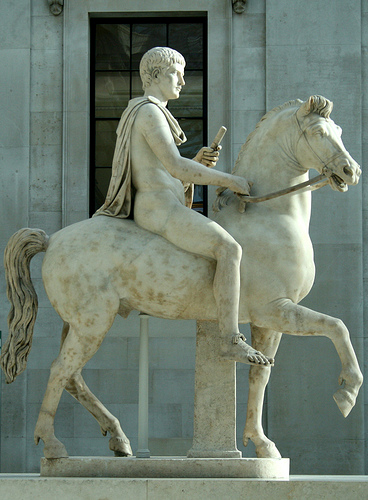 Equestrians
Ranking immediately below senators, equestrians became an important human resource, whose work was key to the smooth running of the Roman Empire.
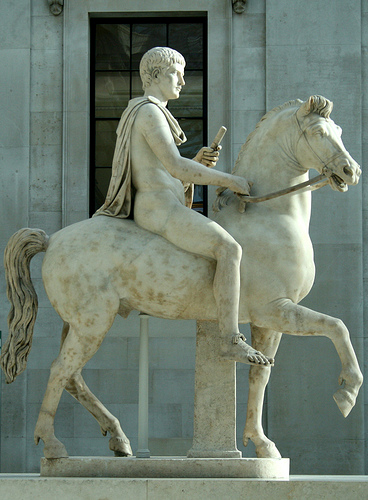 Equestrians
Ranking immediately below senators, equestrians became an important human 
  resource, whose work was key to the smooth running of the Roman Empire.
As its name suggests, the equestrian class was originally composed of the 
  ________________.  In 218 BCE, equestrians took on more 
  ________ related roles when Senators were prevented 
  from becoming involved in trade or business.
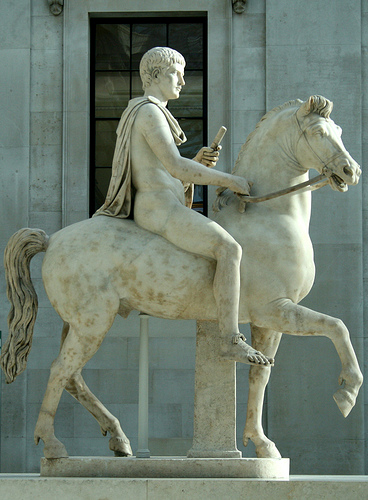 Equestrians
Ranking immediately below senators, equestrians became an important human 
  resource, whose work was key to the smooth running of the Roman Empire.
As its name suggests, the equestrian class was originally composed of the 
  Roman Calvary.  In 218 BCE, equestrians took on more 
  ________ related roles when Senators were prevented 
  from becoming involved in trade or business.
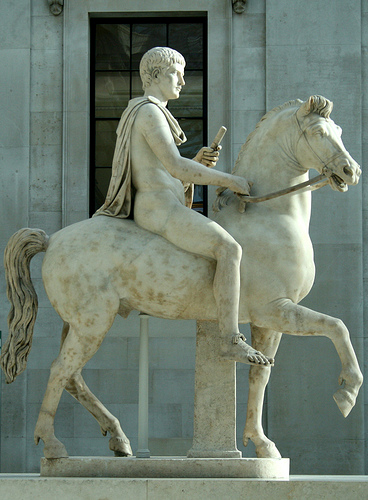 Equestrians
Ranking immediately below senators, equestrians became an important human 
  resource, whose work was key to the smooth running of the Roman Empire.
As its name suggests, the equestrian class was originally composed of the 
  Roman Calvary.  In 218 BCE, equestrians took on more 
  business related roles when Senators were prevented 
  from becoming involved in trade or business.
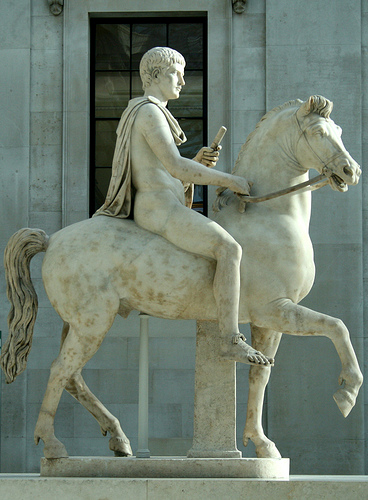 Equestrians
Ranking immediately below senators, equestrians became an important human 
  resource, whose work was key to the smooth running of the Roman Empire.
As its name suggests, the equestrian class was originally composed of the 
  Roman calvary.  In 218 BCE, equestrians took on more 
  business related roles when Senators were prevented 
  from becoming involved in trade or business.
As a result, many in the equestrian class became
  _______________________.  Many were tax collectors, 
  _______, miners and exporters, while others managed 
  things like road building and ___________.
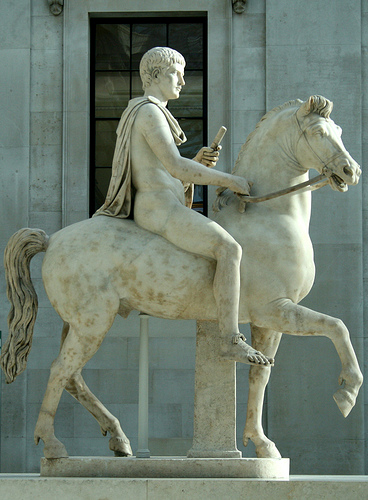 Equestrians
Ranking immediately below senators, equestrians became an important human 
  resource, whose work was key to the smooth running of the Roman Empire.
As its name suggests, the equestrian class was originally composed of the 
  Roman calvary.  In 218 BCE, equestrians took on more 
  business related roles when Senators were prevented 
  from becoming involved in trade or business.
As a result, many in the equestrian class became
  wealthy businessman.  Many were tax collectors, 
  _______, miners and exporters, while others managed 
  things like road building and ___________.
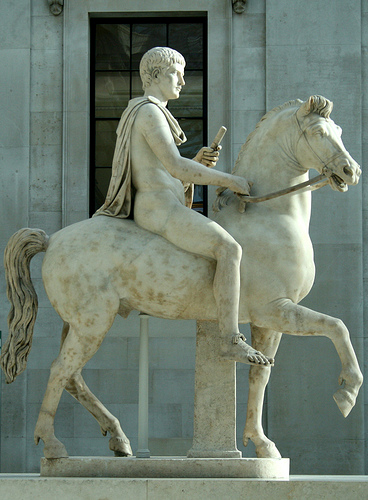 Equestrians
Ranking immediately below senators, equestrians became an important human 
  resource, whose work was key to the smooth running of the Roman Empire.
As its name suggests, the equestrian class was originally composed of the 
  Roman calvary.  In 218 BCE, equestrians took on more 
  business related roles when Senators were prevented 
  from becoming involved in trade or business.
As a result, many in the equestrian class became
  wealthy businessman.  Many were tax collectors, 
  bankers, miners and exporters, while others managed 
  things like road building and ___________.
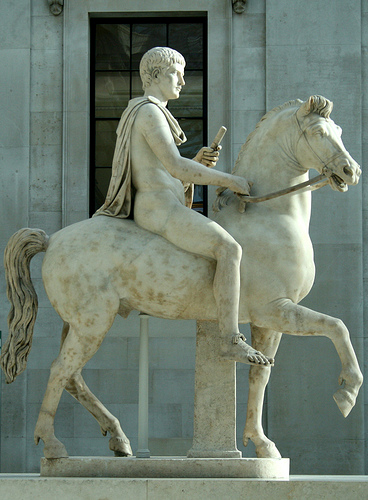 Equestrians
Ranking immediately below senators, equestrians became an important human 
  resource, whose work was key to the smooth running of the Roman Empire.
As its name suggests, the equestrian class was originally composed of the 
  Roman calvary.  In 218 BCE, equestrians took on more 
  business related roles when Senators were prevented 
  from becoming involved in trade or business.
As a result, many in the equestrian class became
  wealthy businessman.  Many were tax collectors, 
  bankers, miners and exporters, while others managed 
  things like road building and construction.
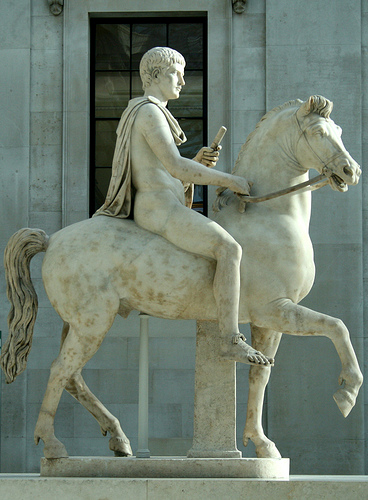 Equestrians
Ranking immediately below senators, equestrians became an important human 
  resource, whose work was key to the smooth running of the Roman Empire.
As its name suggests, the equestrian class was originally composed of the 
  Roman calvary.  In 218 BCE, equestrians took on more 
  business related roles when Senators were prevented 
  from becoming involved in trade or business.
As a result, many in the equestrian class became
  wealthy businessmen.  Many were tax collectors, 
  bankers, miners and exporters, while others managed 
  things like road building and construction.
Even though they could gain some wealth, they could 
  ________________ to become patricians.
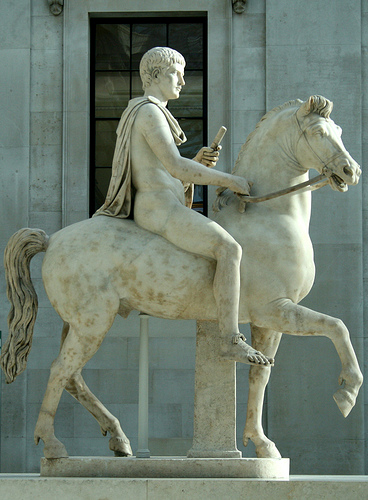 Equestrians
Ranking immediately below senators, equestrians became an important human 
  resource, whose work was key to the smooth running of the Roman Empire.
As its name suggests, the equestrian class was originally composed of the 
  Roman calvary.  In 218 BCE, equestrians took on more 
  business related roles when Senators were prevented 
  from becoming involved in trade or business.
As a result, many in the equestrian class became
  wealthy businessmen.  Many were tax collectors, 
  bankers, miners and exporters, while others managed 
  things like road building and construction.
Even though they could gain some wealth, they could 
  not move up to become patricians.
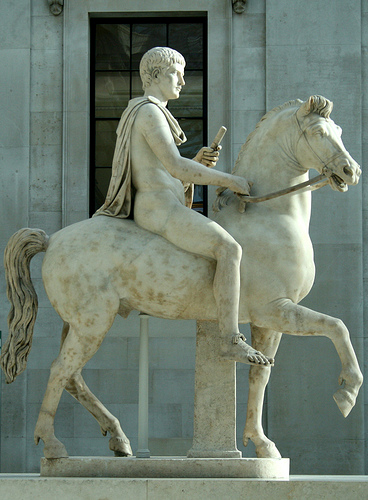 Social
Hierarchy
Plebeians
Rome’s ________ class, the plebeians, had little ________power.  
  Grouped together, however, they became a Roman ___ and had to be 
  handled carefully.
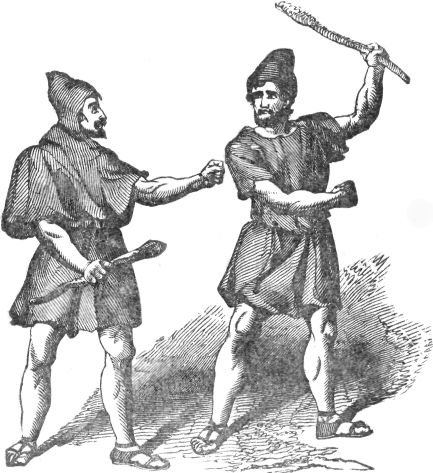 Plebeians
Rome’s working class, the plebeians, had little ________power.  
  Grouped together, however, they became a Roman ___ and had to be 
  handled carefully.
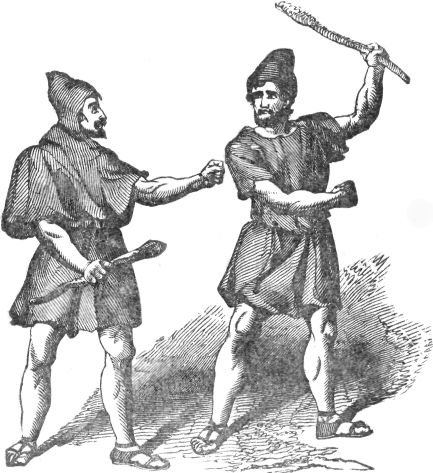 Plebeians
Rome’s working class, the plebeians, had little individual power.  
  Grouped together, however, they became a Roman _____ and had to 
  be handled carefully.
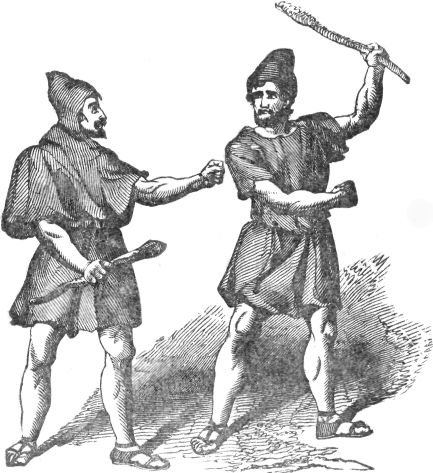 Plebeians
Rome’s working class, the plebeians, had little individual power.  
  Grouped together, however, they became a Roman mob and had to 
  be handled carefully.
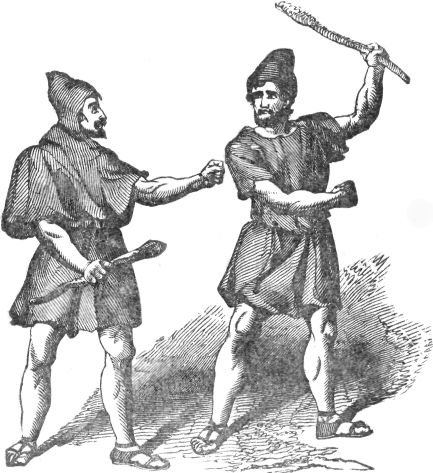 Plebeians
Rome’s working class, the plebeians had little individual power.  
  Grouped together, however, they became a Roman mob and had to 
  be handled carefully.
By the first century CE, plebeians comprised a formal class, which held 
  its own _______, elected its own _________ and kept its own records.
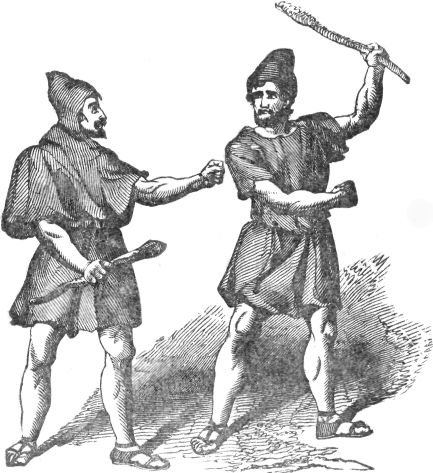 Plebeians
Rome’s working class, the plebeians had little individual power.  
  Grouped together, however, they became a Roman mob and had to 
  be handled carefully.
By the first century CE, plebeians comprised a formal class, which held 
  its own meetings, elected its own _________ and kept its own records.
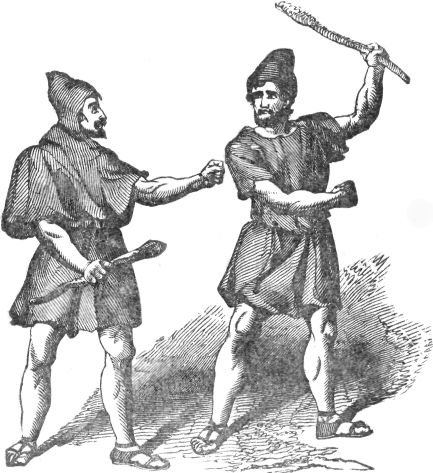 Plebeians
Rome’s working class, the plebeians had little individual power.  
  Grouped together, however, they became a Roman mob and had to 
  be handled carefully.
By the first century CE, plebeians comprised a formal class, which held 
  its own meetings, elected its own officials and kept its own records.
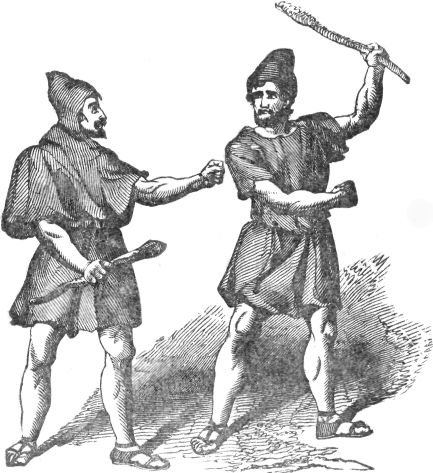 Plebeians
Rome’s working class, the plebeians had little individual power.  
  Grouped together, however, they became a Roman mob and had to 
  be handled carefully.
By the first century CE, plebeians comprised a formal class, which held 
  its own meetings, elected its own officials and kept its own records.  
The term plebeian referred to all _____ Roman 
  citizens who were not members of the   
  patrician or equestrian classes.
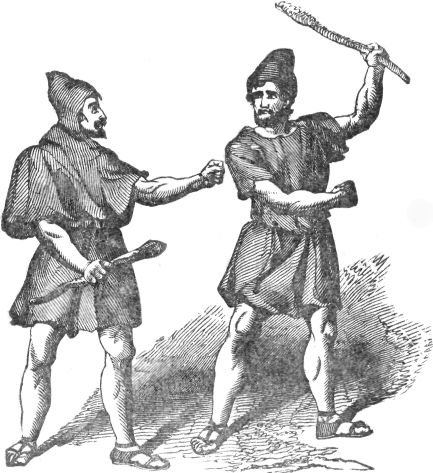 Plebeians
Rome’s working class, the plebeians had little individual power.  
  Grouped together, however, they became a Roman mob and had to 
  be handled carefully.
By the first century CE, plebeians comprised a formal class, which held 
  its own meetings, elected its own officials and kept its own records.  
The term plebeian referred to all free Roman 
  citizens who were not members of the   
  patrician or equestrian classes.
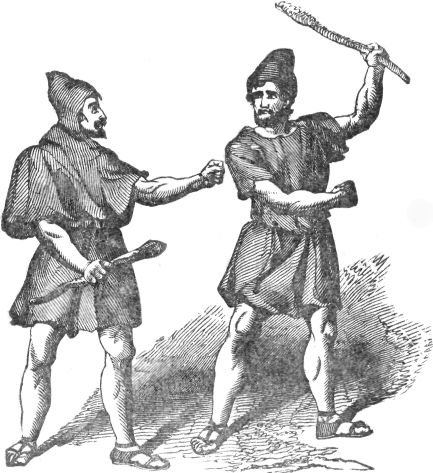 Plebeians
Rome’s working class, the plebeians had little individual power.  
  Grouped together, however, they became a Roman mob and had to 
  be handled carefully.
By the first century CE, plebeians comprised a formal class, which held 
  its own meetings, elected its own officials and kept its own records.  
The term plebeian referred to all free Roman 
  citizens who were not members of the   
  patrician or equestrian classes.
Plebeians were average working citizens of 
  Rome – _______, ______, builders or 
  craftsmen – who worked hard to support   
  their families and pay their _____.
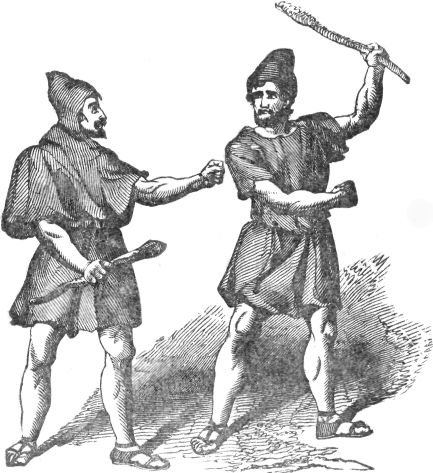 Plebeians
Rome’s working class, the plebeians had little individual power.  
  Grouped together, however, they became a Roman mob and had to 
  be handled carefully.
By the first century CE, plebeians comprised a formal class, which held 
  its own meetings, elected its own officials and kept its own records.  
The term plebeian referred to all free Roman 
  citizens who were not members of the   
  patrician or equestrian classes.
Plebeians were average working citizens of 
  Rome – farmers, ______, builders or 
  craftsmen – who worked hard to support   
  their families and pay their _____.
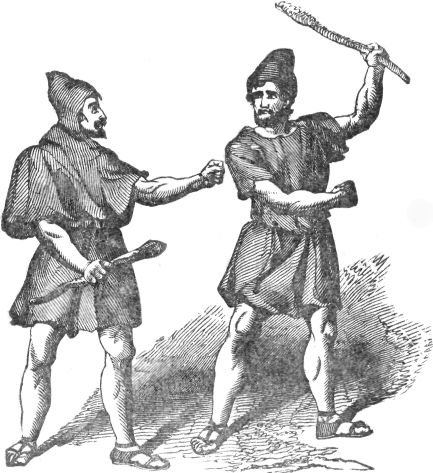 Plebeians
Rome’s working class, the plebeians had little individual power.  
  Grouped together, however, they became a Roman mob and had to 
  be handled carefully.
By the first century CE, plebeians comprised a formal class, which held 
  its own meetings, elected its own officials and kept its own records.  
The term plebeian referred to all free Roman 
  citizens who were not members of the   
  patrician or equestrian classes.
Plebeians were average working citizens of 
  Rome – farmers, bakers, builders or 
  craftsmen – who worked hard to support   
  their families and pay their _____.
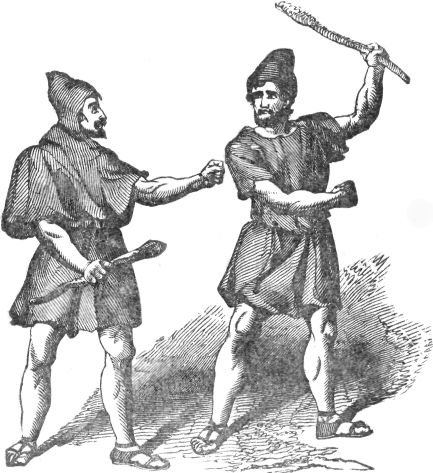 Plebeians
Rome’s working class, the plebeians had little individual power.  
  Grouped together, however, they became a Roman mob and had to 
  be handled carefully.
By the first century CE, plebeians comprised a formal class, which held 
  its own meetings, elected its own officials and kept its own records.  
The term plebeian referred to all free Roman 
  citizens who were not members of the   
  patrician or equestrian classes.
Plebeians were average working citizens of 
  Rome – farmers, bakers, builders or 
  craftsmen – who worked hard to support   
  their families and pay their taxes.
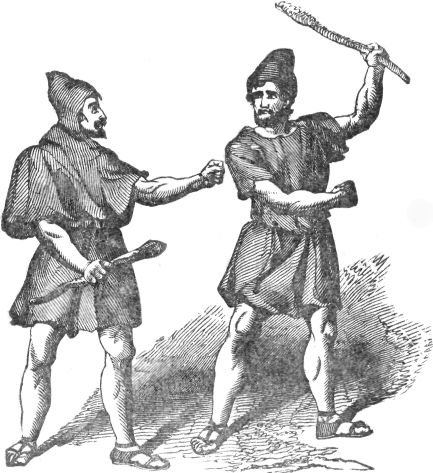 Social
Hierarchy
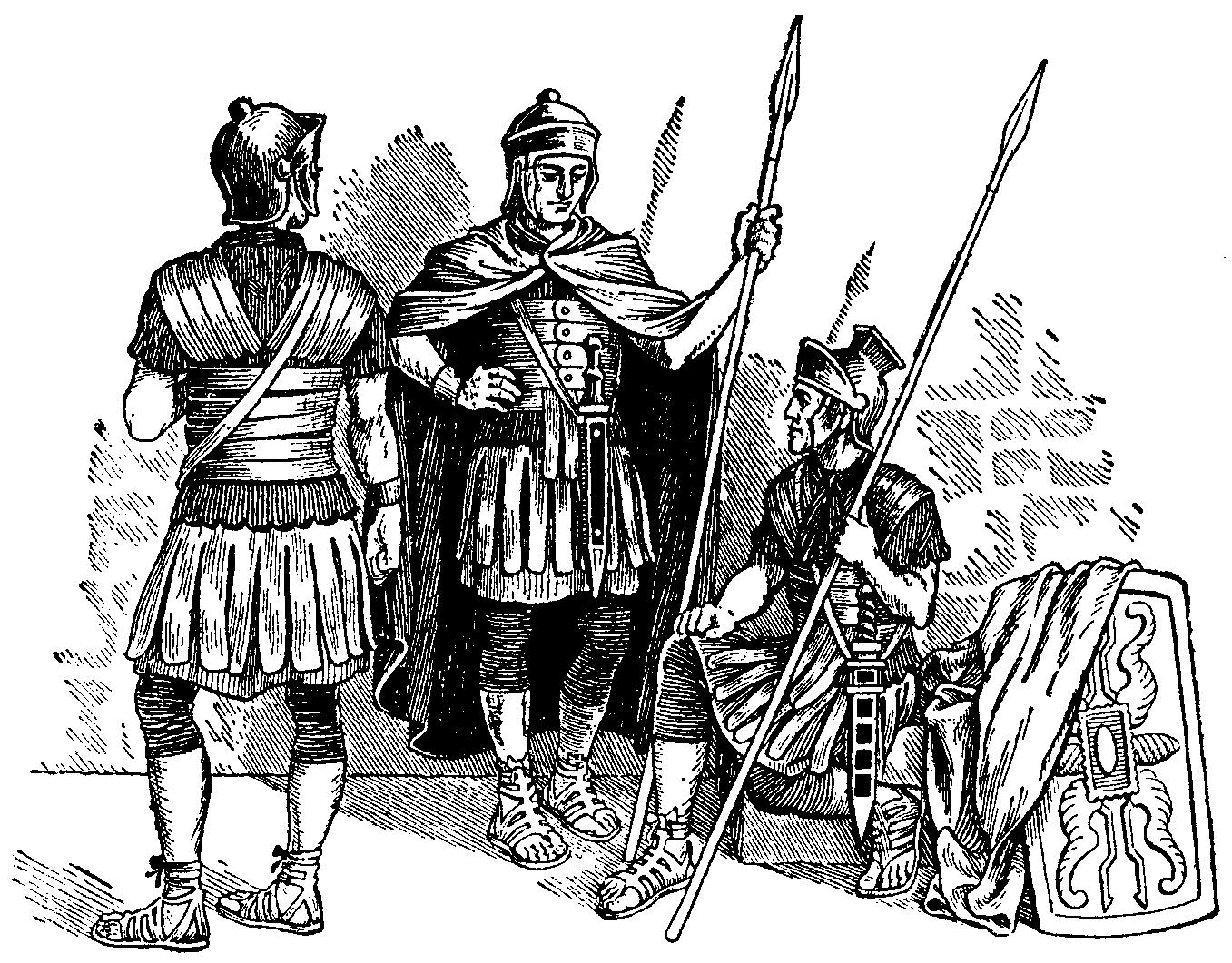 Soldiers
The Roman Army was one of the 
  most __________ in the history of the 
  world and its soldiers were rightly 
  feared for their training, discipline, and _________.  As a result, the    
  army was a major player in Roman politics and maintaining its   
  ________ was important for any Emperor.
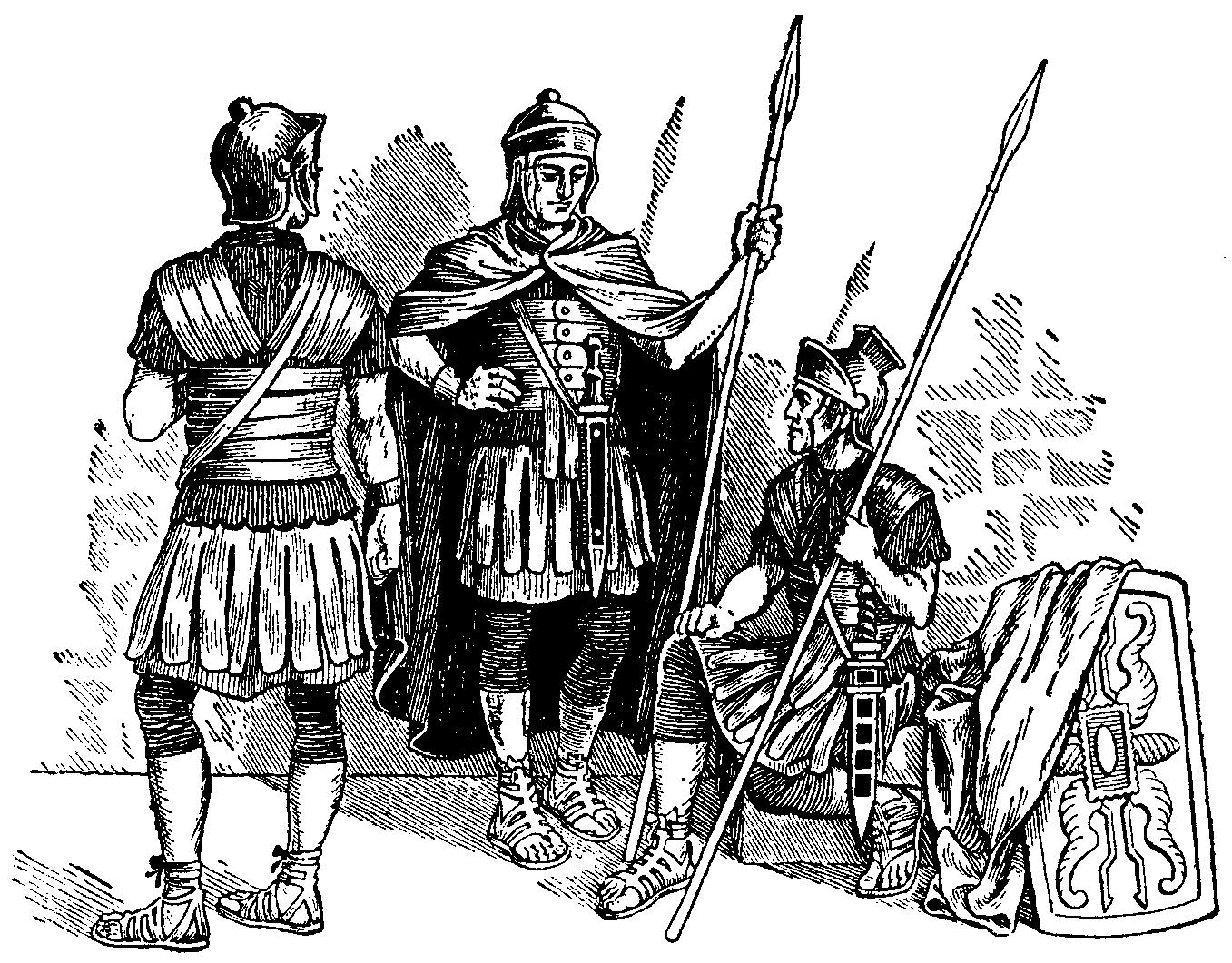 Soldiers
The Roman Army was one of the 
  most successful in the history of the 
  world and its soldiers were rightly 
  feared for their training, discipline, and _________.  As a result, the    
  army was a major player in Roman politics and maintaining its   
  ________ was important for any Emperor.
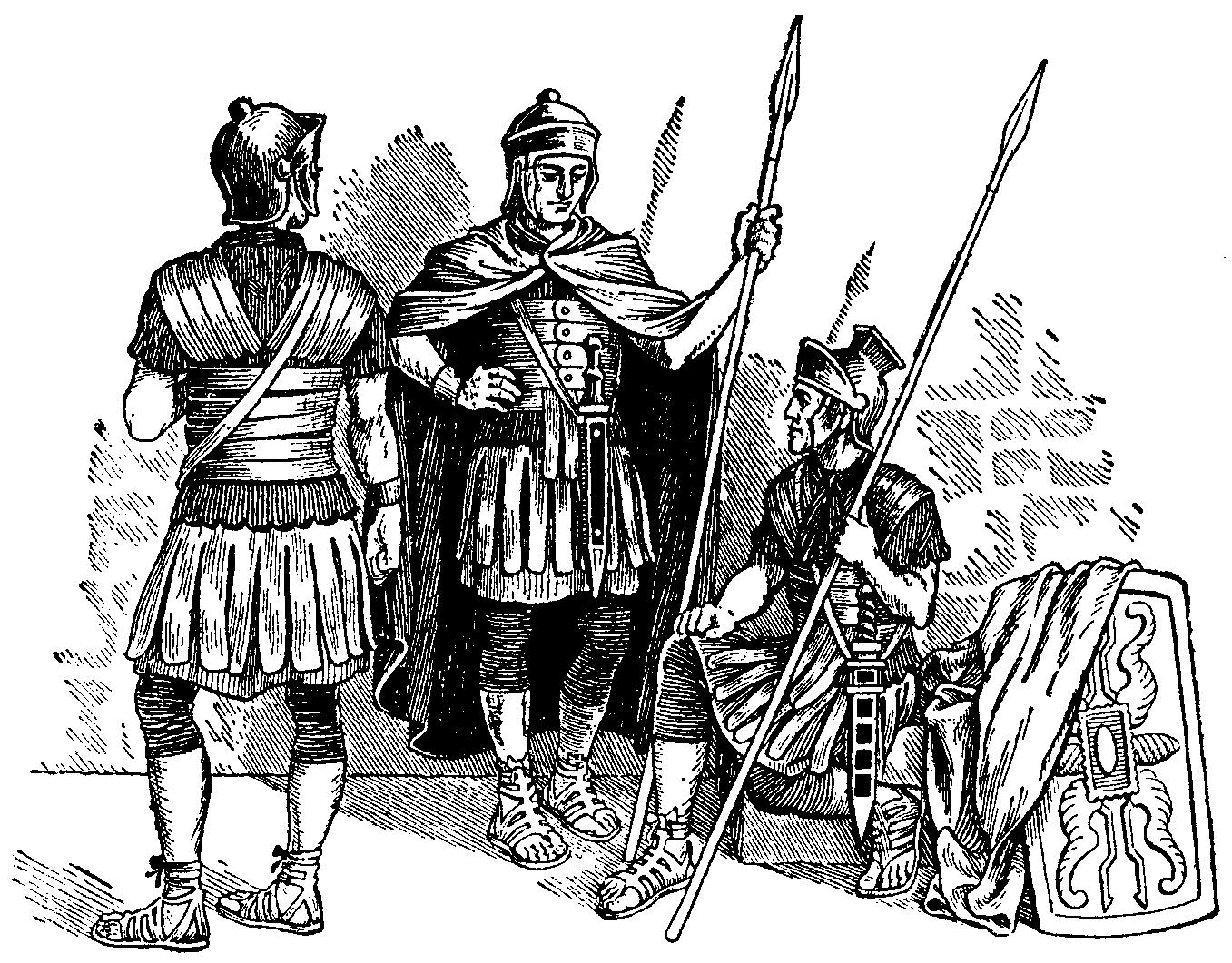 Soldiers
The Roman Army was one of the 
  most successful in the history of the 
  world and its soldiers were rightly 
  feared for their training, discipline, and stamina.  As a result, the    
  army was a major player in Roman politics and maintaining its   
  ________ was important for any Emperor.
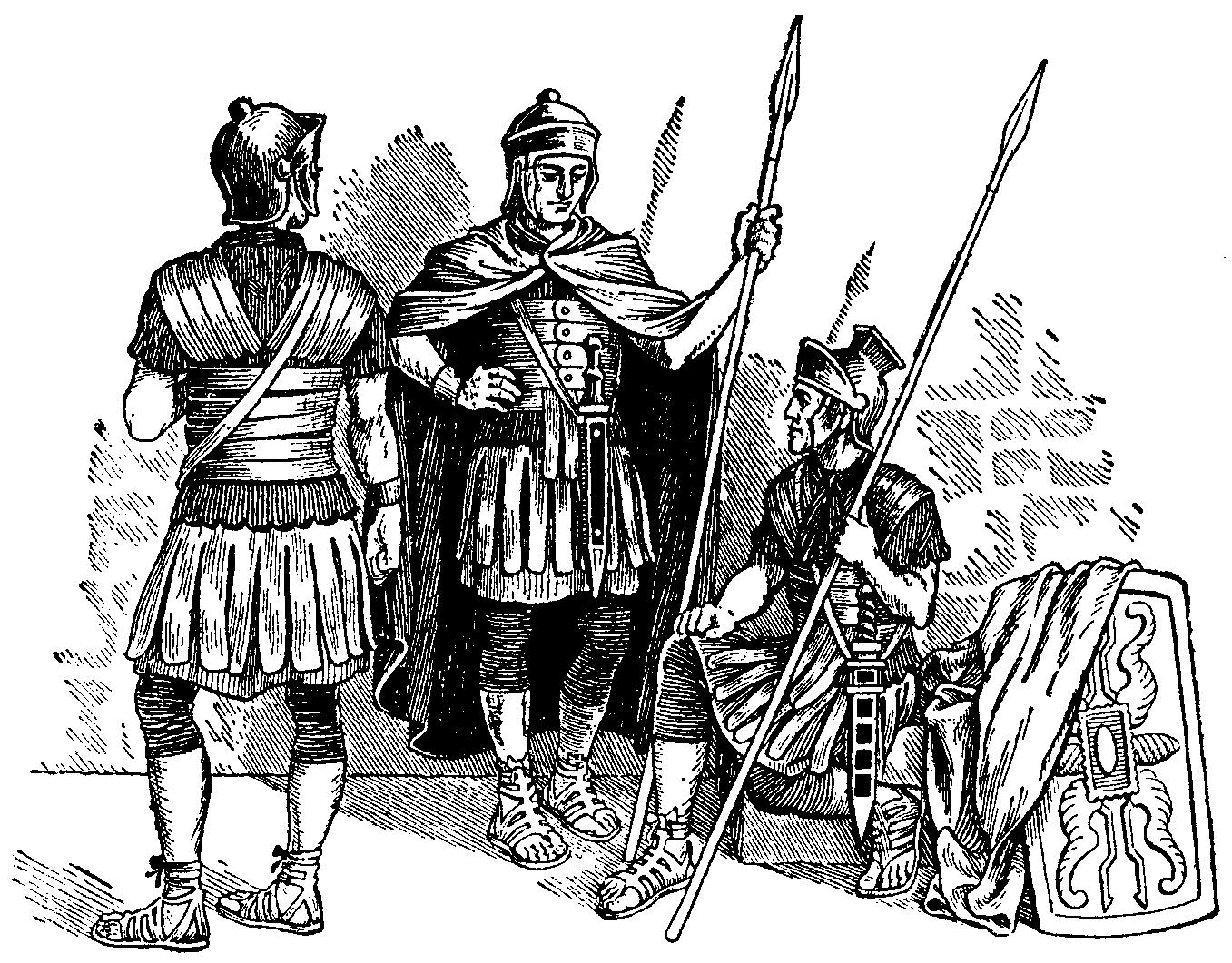 Soldiers
The Roman Army was one of the 
  most successful in the history of the 
  world and its soldiers were rightly 
  feared for their training, discipline, and stamina.  As a result, the    
  army was a major player in Roman politics and maintaining its   
  loyalty was important for any Emperor.
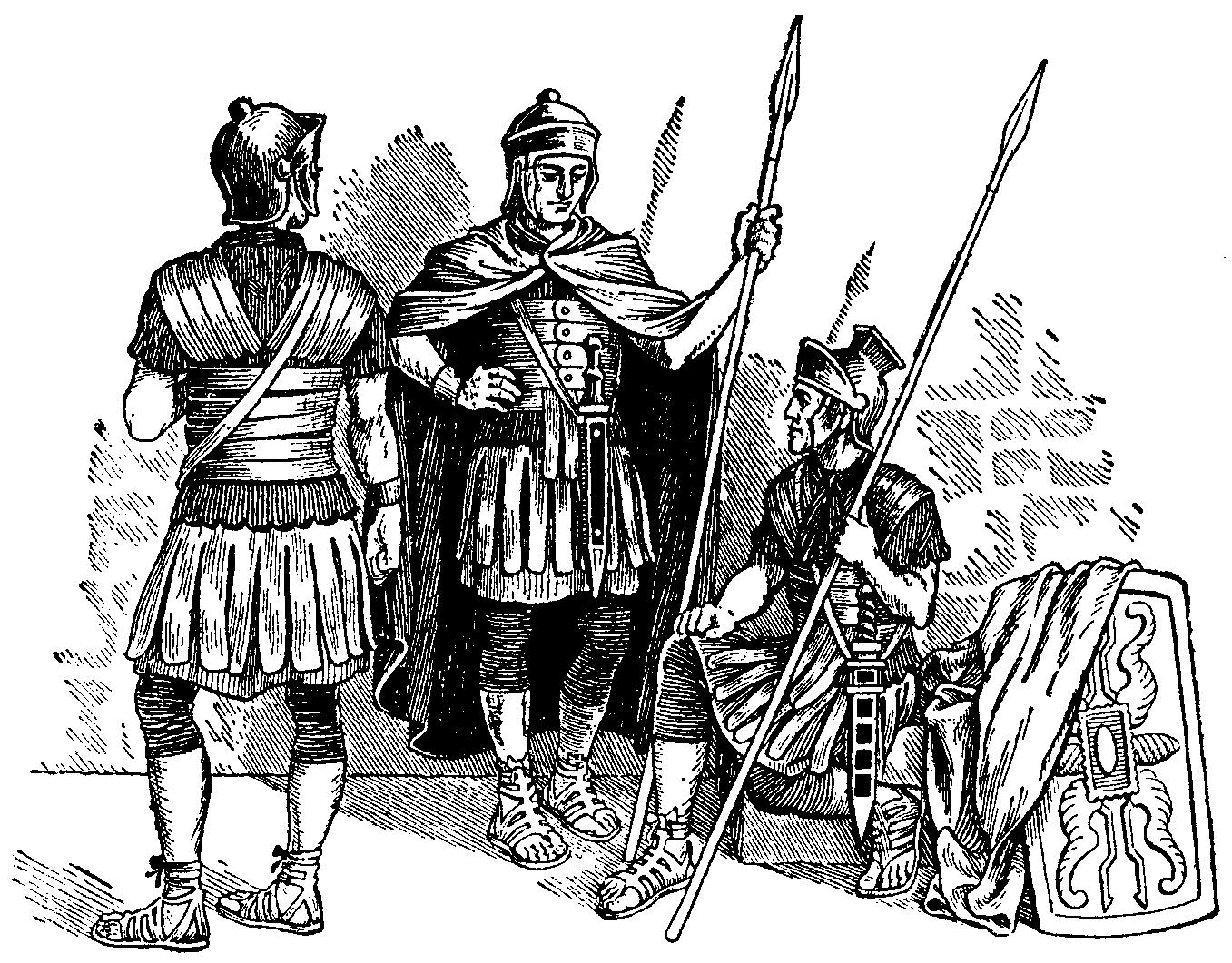 Soldiers
The Roman Army was one of the 
  most successful in the history of the 
  world and its soldiers were rightly 
  feared for their training, discipline, and stamina.  As a result, the   
  army was a major player in Roman politics and maintaining its   
  loyalty was important for any Emperor.
The Roman _______ – The Roman Empire was created and controlled 
  by its soldiers.  At the core of the army its legions, who were highly   
  skilled in their training, discipline, and ________________.
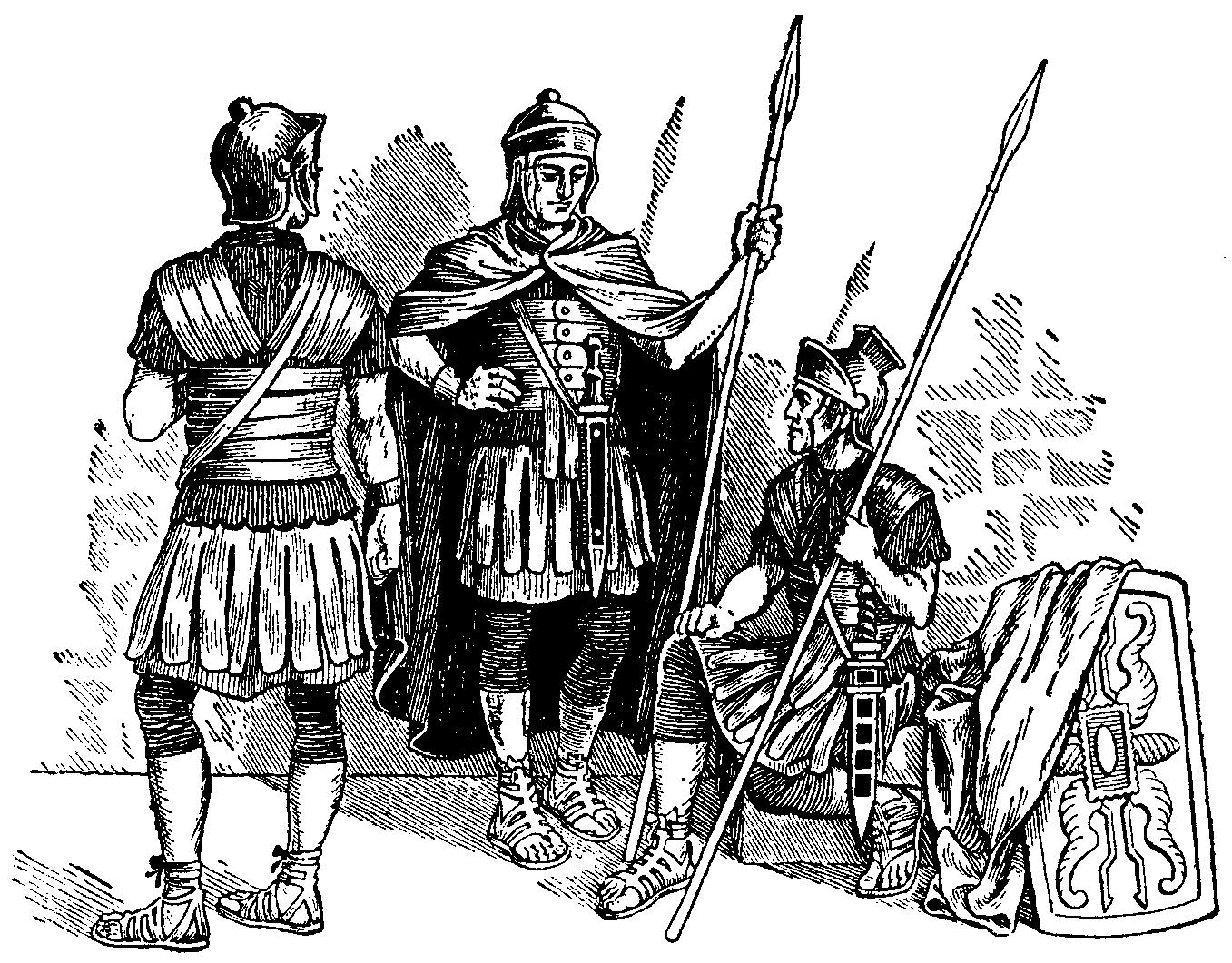 Soldiers
The Roman Army was one of the 
  most successful in the history of the 
  world and its soldiers were rightly 
  feared for their training, discipline, and stamina.  As a result, the   
  army was a major player in Roman politics and maintaining its   
  loyalty was important for any Emperor.
The Roman legions - The Roman Empire was created and controlled 
  by its soldiers.  At the core of the army its legions, who were highly   
  skilled in their training, discipline, and ________________.
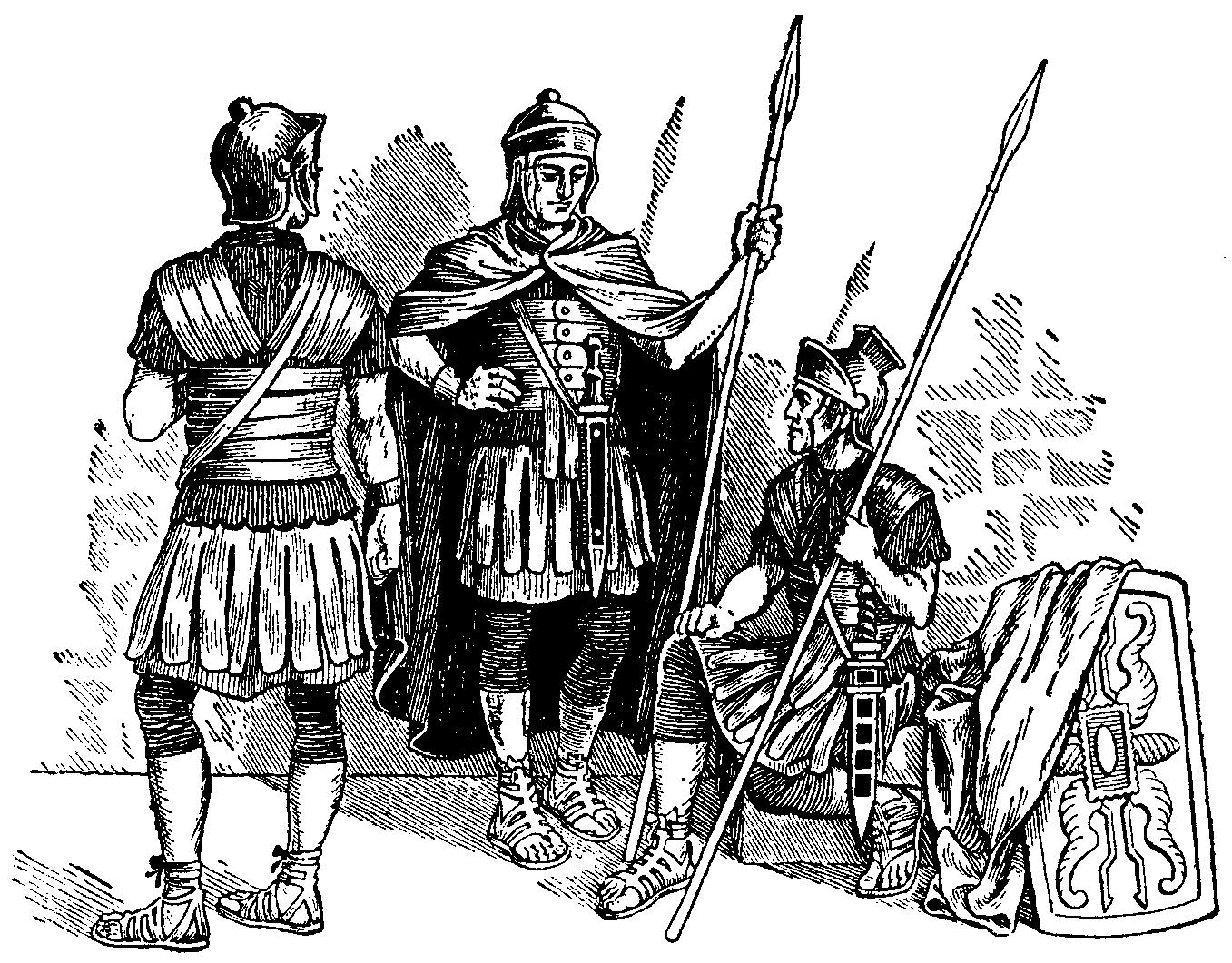 Soldiers
The Roman Army was one of the 
  most successful in the history of the 
  world and its soldiers were rightly 
  feared for their training, discipline, and stamina.  As a result, the   
  army was a major player in Roman politics and maintaining its   
  loyalty was important for any Emperor.
The Roman legions - The Roman Empire was created and controlled 
  by its soldiers.  At the core of the army its legions, who were highly   
  skilled in their training, discipline, and fighting ability.
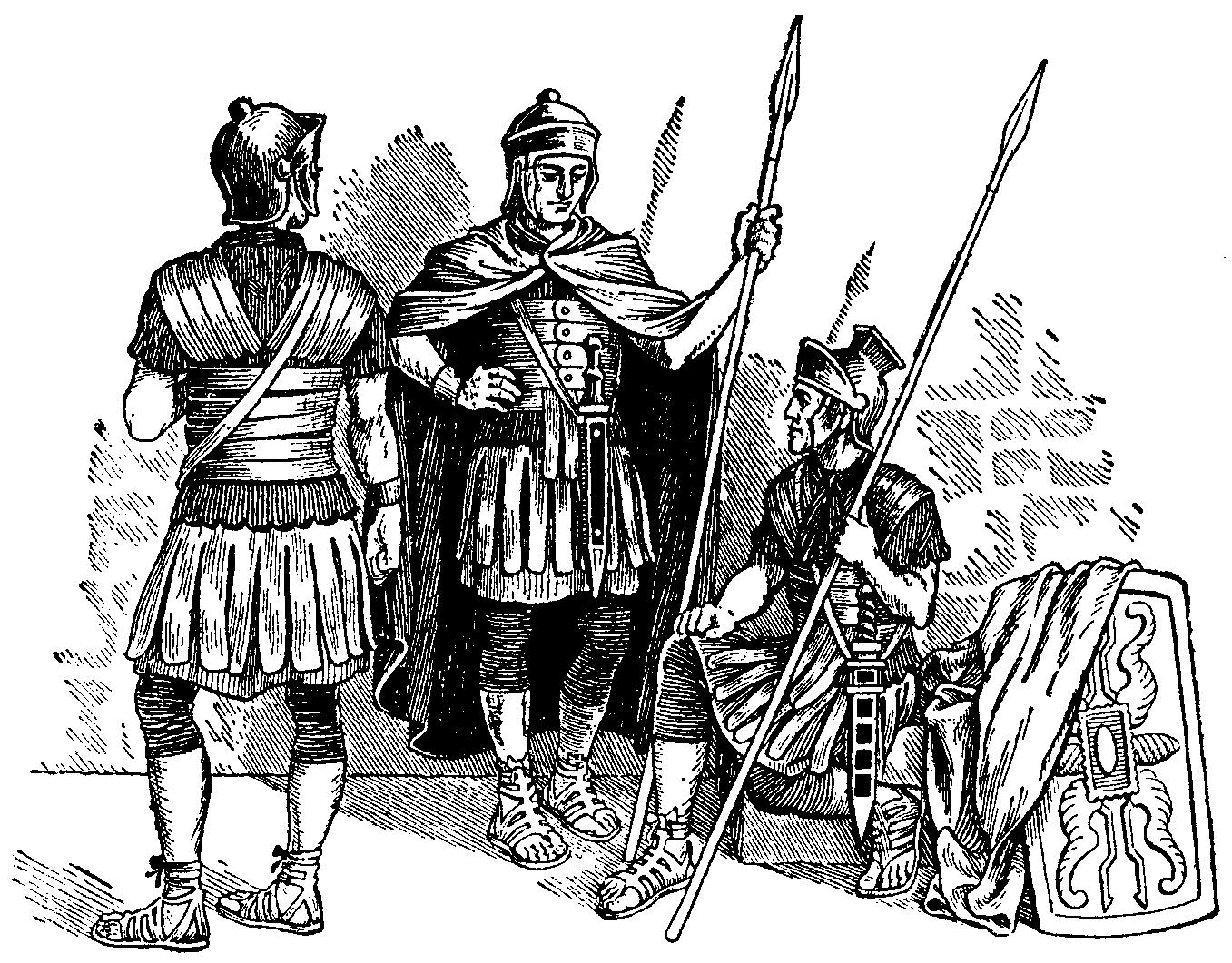 Soldiers
The Roman Army was one of the 
  most successful in the history of the 
  world and its soldiers were rightly 
  feared for their training, discipline, and stamina.  As a result, the   
  army was a major player in Roman politics and maintaining its   
  loyalty was important for any Emperor.
The Roman legions – The Roman Empire was created and controlled 
  by its soldiers.  At the core of the army its legions, who were highly   
  skilled in their training, discipline, and fighting ability.
The minimum term of service for a soldier during the first century CE 
  was __ years.
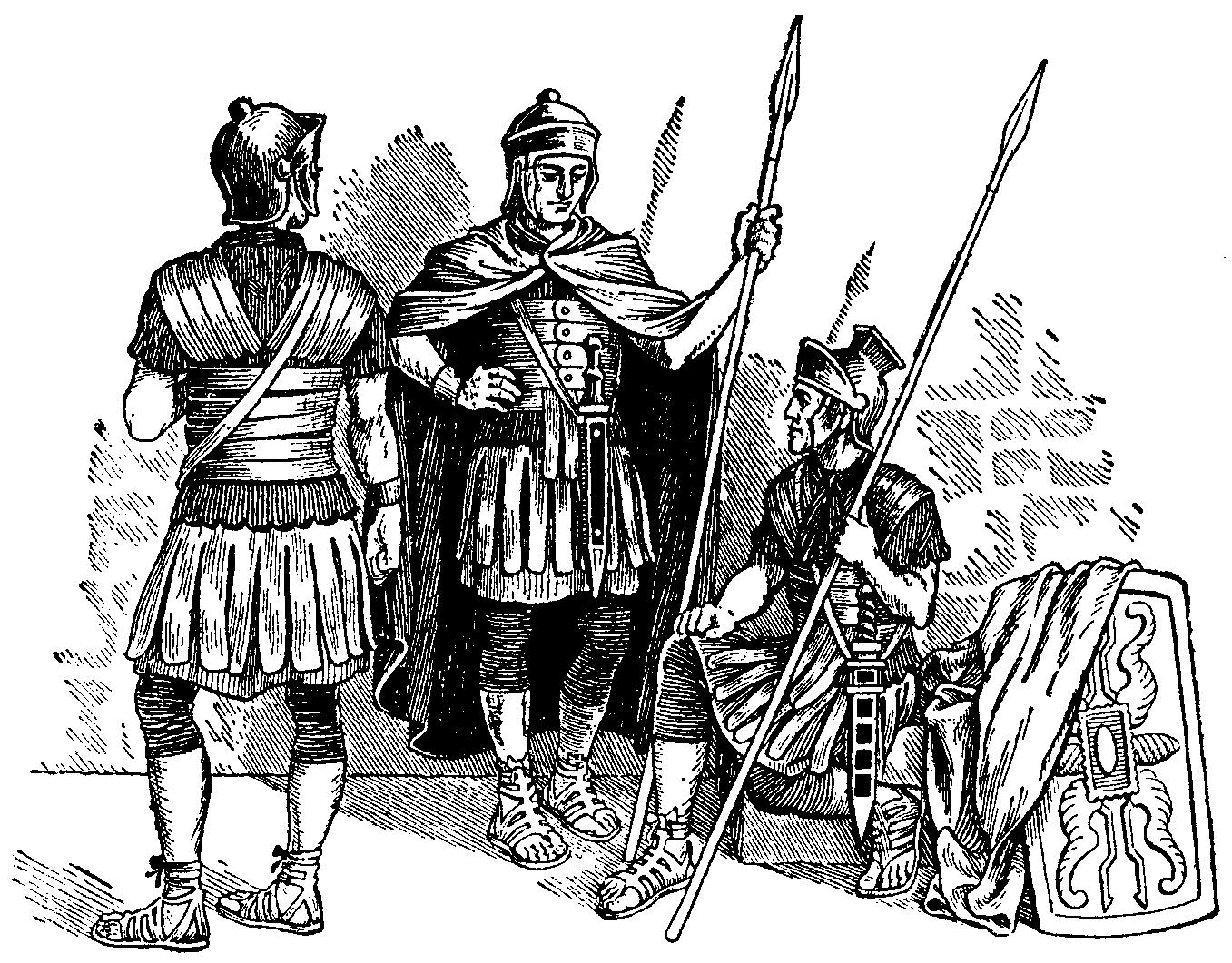 Soldiers
The Roman Army was one of the 
  most successful in the history of the 
  world and its soldiers were rightly 
  feared for their training, discipline, and stamina.  As a result, the   
  army was a major player in Roman politics and maintaining its   
  loyalty was important for any Emperor.
The Roman legions – The Roman Empire was created and controlled 
  by its soldiers.  At the core of the army its legions, who were highly   
  skilled in their training, discipline, and fighting ability.
The minimum term of service for a soldier during the first century CE 
  was 20 years.
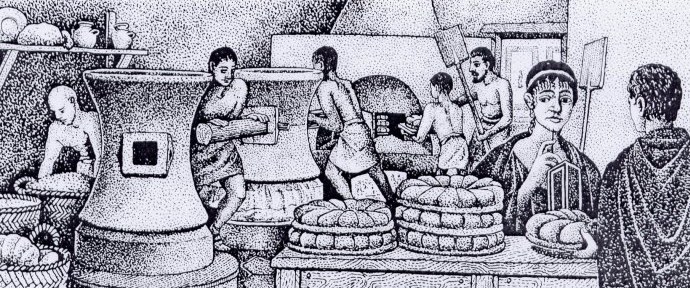 Freedmen
Once freed, former slaves could work in the same jobs as 
  plebeians – as craftsmen, midwives, or _________ .  Some even 
  became wealthy.
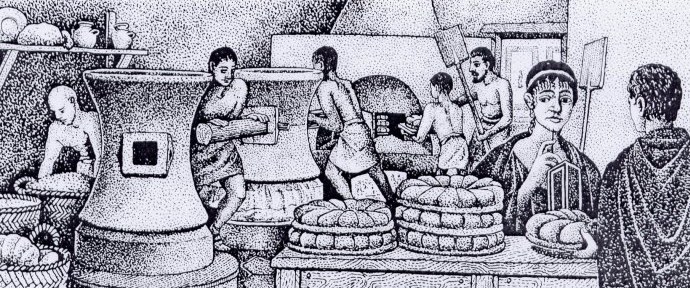 Freedmen
Once freed, former slaves could work in the same jobs as 
  plebeians – as craftsmen, midwives, or traders.  Some even 
  became wealthy.
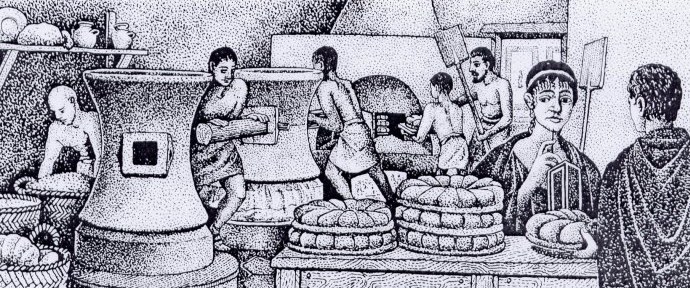 Freedmen
Once freed, former slaves could work in the same jobs as 
  plebeians – as craftsmen, midwives, or traders.  Some even 
  became wealthy.
However, Rome’s society attached importance to social 
  status and even successful freedmen usually found that 
  their past _______ was hard to overcome – people in the 
  higher classes still looked down on them and treated them   
  ______.
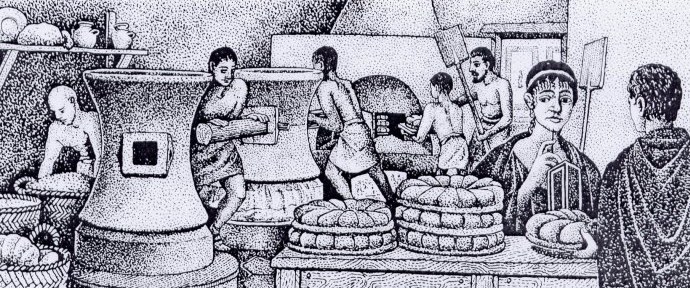 Freedmen
Once freed, former slaves could work in the same jobs as 
  plebeians – as craftsmen, midwives, or traders.  Some even 
  became wealthy.
However, Rome’s society attached importance to social 
  status and even successful freedmen usually found that 
  their past slavery was hard to overcome – people in the 
  higher classes still looked down on them and treated them   
  ______.
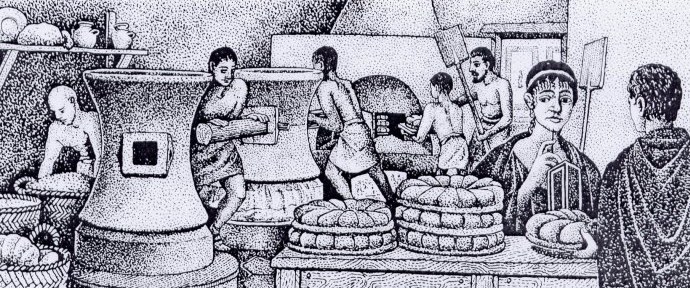 Freedmen
Once freed, former slaves could work in the same jobs as 
  plebeians – as craftsmen, midwives, or traders.  Some even 
  became wealthy.
However, Rome’s society attached importance to social 
  status and even successful freedmen usually found that 
  their past slavery was hard to overcome – people in the 
  higher classes still looked down on them and treated them   
  poorly.
Social
Hierarchy
Women
Defined by the men in their lives, women in ancient Rome 
  were valued mainly as _________________.  Although 
  some were allowed more freedom than others, there was 
  always a limit, even for the ________ of an emperor.
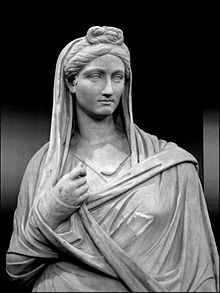 Women
Defined by the men in their lives, women in ancient Rome 
  were valued mainly as wives and mothers.  Although 
  some were allowed more freedom than others, there was 
  always a limit, even for the ________ of an emperor.
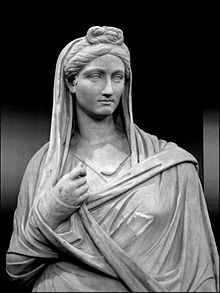 Women
Defined by the men in their lives, women in ancient Rome 
  were valued mainly as wives and mothers.  Although 
  some were allowed more freedom than others, there was 
  always a limit, even for the daughter of an emperor.
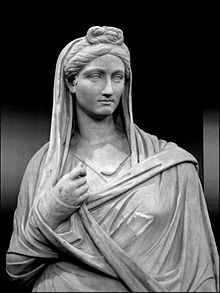 Women
Defined by the men in their lives, women in ancient Rome 
  were valued mainly as wives and mothers.  Although 
  some were allowed more freedom than others, there was 
  always a limit, even for the daughter of an emperor.
Not much information exists about Roman women in the 
  first century.  Women were not allowed to be active in 
  ________, so nobody wrote about them.  Neither were they 
  taught how to _____, so they could not tell their own   
  stories.
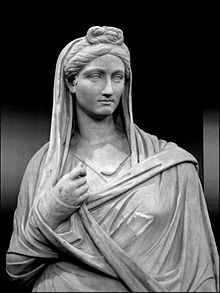 Women
Defined by the men in their lives, women in ancient Rome 
  were valued mainly as wives and mothers.  Although 
  some were allowed more freedom than others, there was 
  always a limit, even for the daughter of an emperor.
Not much information exists about Roman women in the 
  first century.  Women were not allowed to be active in 
  politics, so nobody wrote about them.  Neither were they 
  taught how to _____, so they could not tell their own   
  stories.
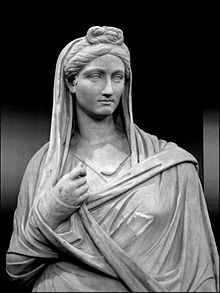 Women
Defined by the men in their lives, women in ancient Rome 
  were valued mainly as wives and mothers.  Although 
  some were allowed more freedom than others, there was 
  always a limit, even for the daughter of an emperor.
Not much information exists about Roman women in the 
  first century.  Women were not allowed to be active in 
  politics, so nobody wrote about them.  Neither were they 
  taught how to write, so they could not tell their own   
  stories.
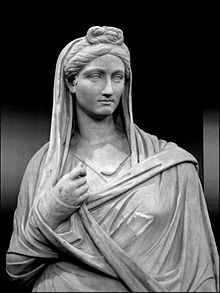 Women
Defined by the men in their lives, women in ancient Rome 
  were valued mainly as wives and mothers.  Although 
  some were allowed more freedom than others, there was 
  always a limit, even for the daughter of an emperor.
Not much information exists about Roman women in the 
  first century.  Women were not allowed to be active in 
  politics, so nobody wrote about them.  Neither were they 
  taught how to write, so they could not tell their own   
  stories.
Legal Rights – Unlike society in ancient Egypt, Rome did 
  not regard women as _____ to men before the law.  They 
  received only a basic _________, if any at all, and were 
  subject to the _________ of a man.
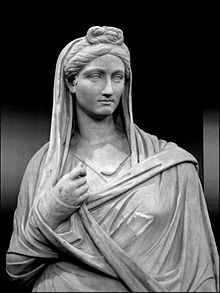 Women
Defined by the men in their lives, women in ancient Rome 
  were valued mainly as wives and mothers.  Although 
  some were allowed more freedom than others, there was 
  always a limit, even for the daughter of an emperor.
Not much information exists about Roman women in the 
  first century.  Women were not allowed to be active in 
  politics, so nobody wrote about them.  Neither were they 
  taught how to write, so they could not tell their own   
  stories.
Legal Rights – Unlike society in ancient Egypt, Rome did 
  not regard women as equal to men before the law.  They 
  received only a basic _________, if any at all, and were 
  subject to the _________ of a man.
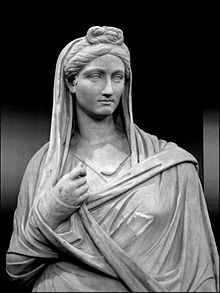 Women
Defined by the men in their lives, women in ancient Rome 
  were valued mainly as wives and mothers.  Although 
  some were allowed more freedom than others, there was 
  always a limit, even for the daughter of an emperor.
Not much information exists about Roman women in the 
  first century.  Women were not allowed to be active in 
  politics, so nobody wrote about them.  Neither were they 
  taught how to write, so they could not tell their own   
  stories.
Legal Rights – Unlike society in ancient Egypt, Rome did 
  not regard women as equal to men before the law.  They 
  received only a basic education, if any at all, and were 
  subject to the _________ of a man.
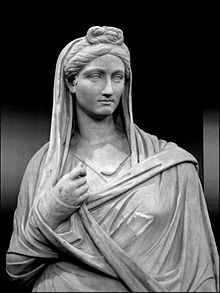 Women
Defined by the men in their lives, women in ancient Rome 
  were valued mainly as wives and mothers.  Although 
  some were allowed more freedom than others, there was 
  always a limit, even for the daughter of an emperor.
Not much information exists about Roman women in the 
  first century.  Women were not allowed to be active in 
  politics, so nobody wrote about them.  Neither were they 
  taught how to write, so they could not tell their own   
  stories.
Legal Rights – Unlike society in ancient Egypt, Rome did 
  not regard women as equal to men before the law.  They 
  received only a basic education, if any at all, and were 
  subject to the authority of a man.
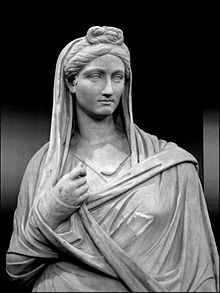 Gladiators
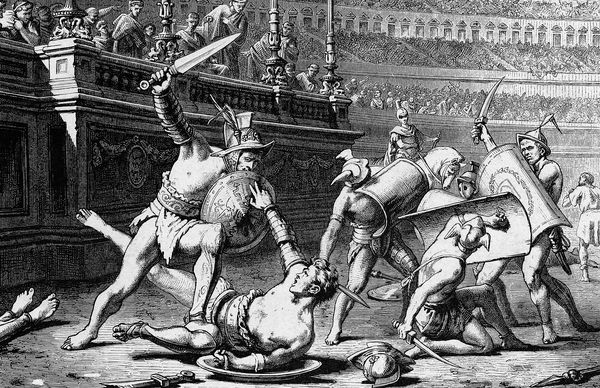 Successful gladiators were the ___________ of the first century.  
  Bloody, brutal but popular, gladiator matches are often seen 
  as the dark side of Roman civilization.  Gladiators were one particular 
  class of ______.
Gladiators
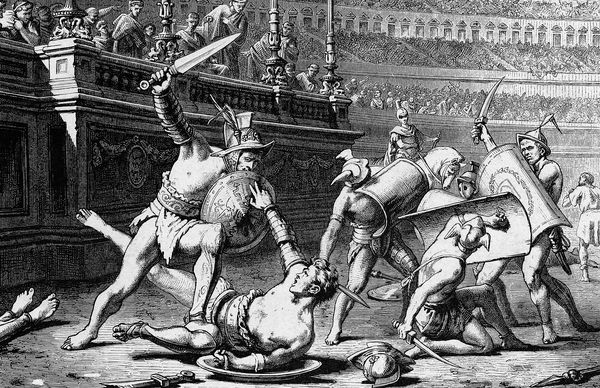 Successful gladiators were the movie stars of the first century.  
  Bloody, brutal but popular, gladiator matches are often seen 
  as the dark side of Roman civilization.  Gladiators were one particular 
  class of ______.
Gladiators
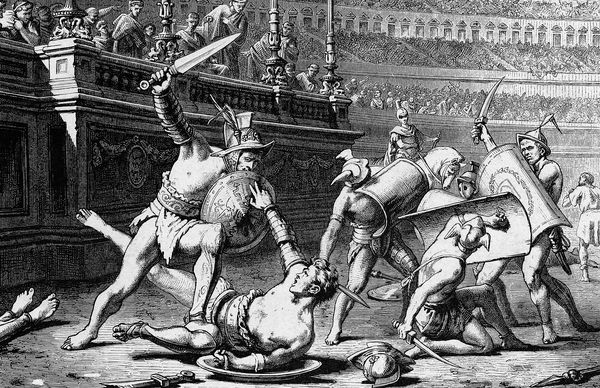 Successful gladiators were the movie stars of the first century.  
  Bloody, brutal but popular, gladiator matches are often seen 
  as the dark side of Roman civilization.  Gladiators were one particular 
  class of slaves.
Gladiators
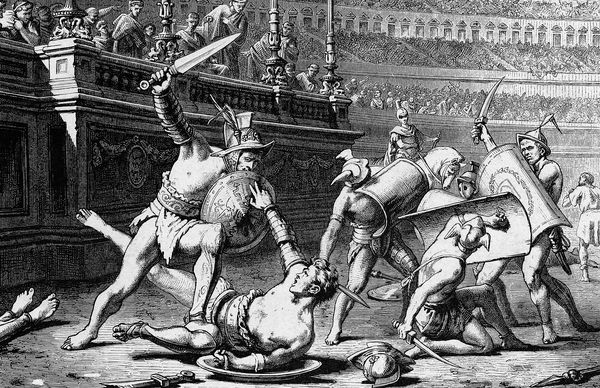 Successful gladiators were the movie stars of the first century.  
  Bloody, brutal but popular, gladiator matches are often seen 
  as the dark side of Roman civilization.  Gladiators were one particular 
  class of slaves.
Ceremonial, public violence had been a favorite _____________ of the Romans for    
  centuries.  The practice began as an ancient Etruscan _______ ritual:  when a tribal 
  chief died, his warriors would make a blood sacrifice to his spirit by fighting to 
  the death by his tomb.
Gladiators
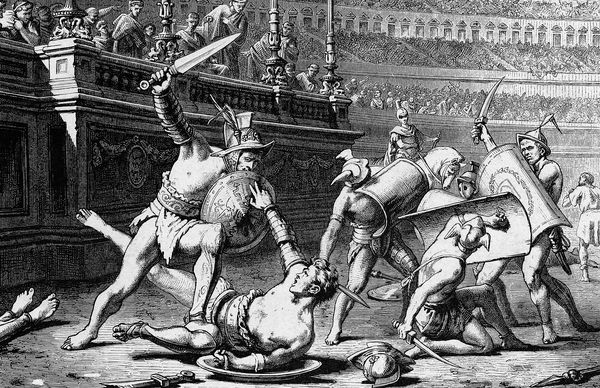 Successful gladiators were the movie stars of the first century.  
  Bloody, brutal but popular, gladiator matches are often seen 
  as the dark side of Roman civilization.  Gladiators were one particular 
  class of slaves.
Ceremonial, public violence had been a favorite entertainment of the Romans for    
  centuries.  The practice began as an ancient Etruscan _______ ritual:  when a tribal 
  chief died, his warriors would make a blood sacrifice to his spirit by fighting to 
  the death by his tomb.
Gladiators
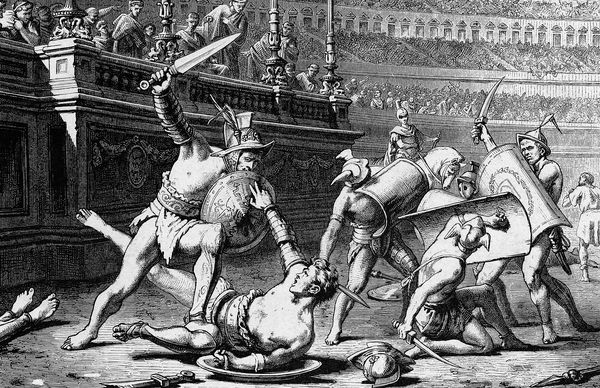 Successful gladiators were the movie stars of the first century.  
  Bloody, brutal but popular, gladiator matches are often seen 
  as the dark side of Roman civilization.  Gladiators were one particular 
  class of slaves.
Ceremonial, public violence had been a favorite entertainment of the Romans for    
  centuries.  The practice began as an ancient Etruscan funeral ritual:  when a tribal 
  chief died, his warriors would make a blood sacrifice to his spirit by fighting to 
  the death by his tomb.
Gladiators
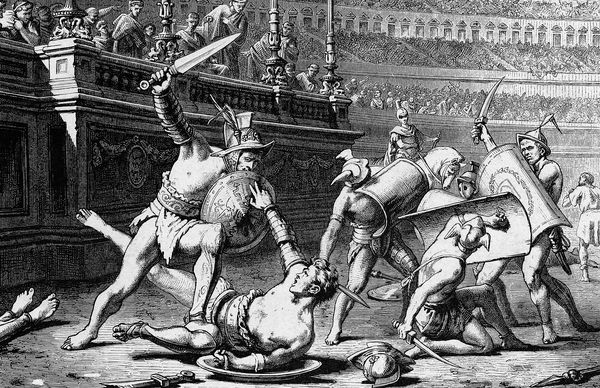 Successful gladiators were the movie stars of the first century.  
  Bloody, brutal but popular, gladiator matches are often seen 
  as the dark side of Roman civilization.  Gladiators were one particular 
  class of slaves.
Ceremonial, public violence had been a favorite entertainment of the Romans for    
  centuries.  The practice began as an ancient Etruscan funeral ritual:  when a tribal 
  chief died, his warriors would make a blood sacrifice to his spirit by fighting to 
  the death by his tomb.  
This changed over time.  The nobility began to put on gladiator shows in 
  memory of the _____ and by the time _____________ was in charge, these 
  exhibitions had become public spectacles.
Gladiators
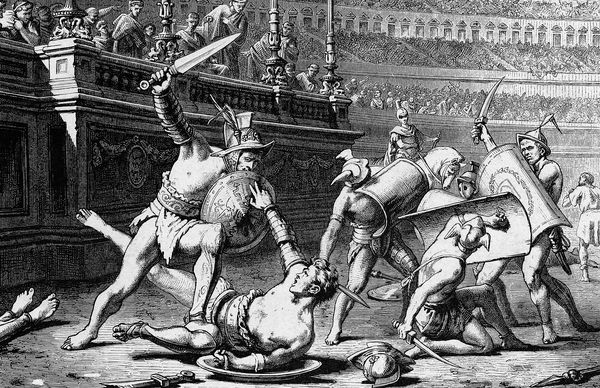 Successful gladiators were the movie stars of the first century.  
  Bloody, brutal but popular, gladiator matches are often seen 
  as the dark side of Roman civilization.  Gladiators were one particular 
  class of slaves.
Ceremonial, public violence had been a favorite entertainment of the Romans for    
  centuries.  The practice began as an ancient Etruscan funeral ritual:  when a tribal 
  chief died, his warriors would make a blood sacrifice to his spirit by fighting to 
  the death by his tomb.  
This changed over time.  The nobility began to put on gladiator shows in 
  memory of the dead and by the time _____________ was in charge, these 
  exhibitions had become public spectacles.
Gladiators
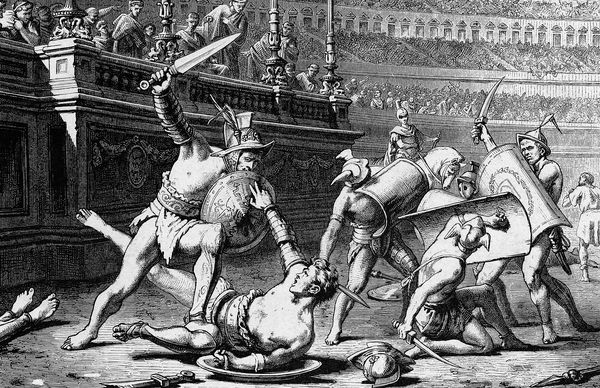 Successful gladiators were the movie stars of the first century.  
  Bloody, brutal but popular, gladiator matches are often seen 
  as the dark side of Roman civilization.  Gladiators were one particular 
  class of slaves.
Ceremonial, public violence had been a favorite entertainment of the Romans for    
  centuries.  The practice began as an ancient Etruscan funeral ritual:  when a tribal 
  chief died, his warriors would make a blood sacrifice to his spirit by fighting to 
  the death by his tomb.  
This changed over time.  The nobility began to put on gladiator shows in 
  memory of the dead and by the time Julius Caesar was in charge, these 
  exhibitions had become public spectacles.
Gladiators
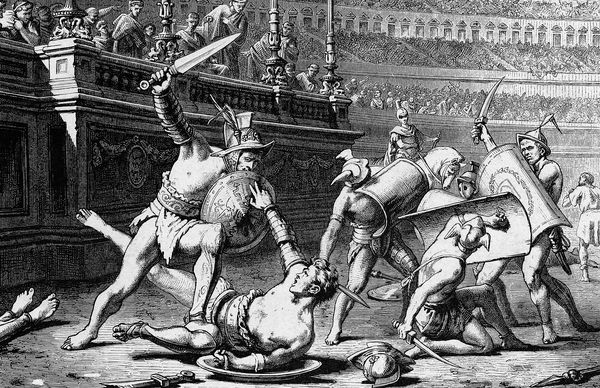 Successful gladiators were the movie stars of the first century.  
  Bloody, brutal but popular, gladiator matches are often seen 
  as the dark side of Roman civilization.  Gladiators were one particular 
  class of slaves.
Ceremonial, public violence had been a favorite entertainment of the Romans for    
  centuries.  The practice began as an ancient Etruscan funeral ritual:  when a tribal 
  chief died, his warriors would make a blood sacrifice to his spirit by fighting to 
  the death by his tomb.  
This changed over time.  The nobility began to put on gladiator shows in 
  memory of the dead and by the time Julius Caesar was in charge, these 
  exhibitions had become public spectacles.
Organized games -  The games took place in ____________.  Gladiators would 
  be sent to the arena to fight to the death before cheering crowds of _________.  
  As the contests became more organized gladiators became more ___________.
Gladiators
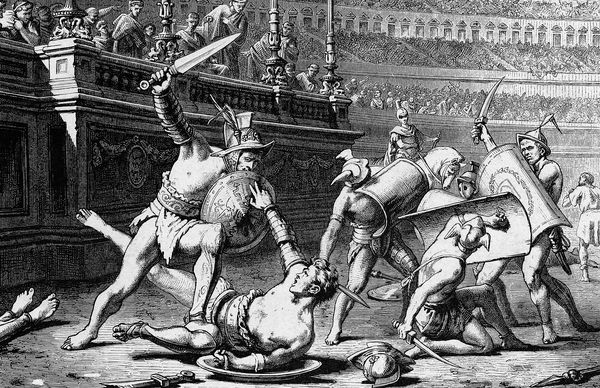 Successful gladiators were the movie stars of the first century.  
  Bloody, brutal but popular, gladiator matches are often seen 
  as the dark side of Roman civilization.  Gladiators were one particular 
  class of slaves.
Ceremonial, public violence had been a favorite entertainment of the Romans for    
  centuries.  The practice began as an ancient Etruscan funeral ritual:  when a tribal 
  chief died, his warriors would make a blood sacrifice to his spirit by fighting to 
  the death by his tomb.  
This changed over time.  The nobility began to put on gladiator shows in 
  memory of the dead and by the time Julius Caesar was in charge, these 
  exhibitions had become public spectacles.
Organized games -  The games took place in amphitheaters.  Gladiators would 
  be sent to the arena to fight to the death before cheering crowds of _________.  
  As the contests became more organized gladiators became more ___________.
Gladiators
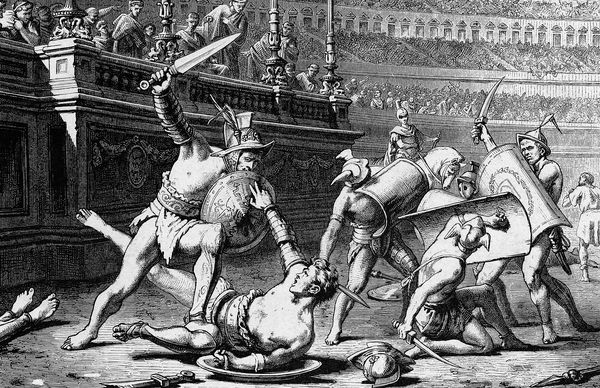 Successful gladiators were the movie stars of the first century.  
  Bloody, brutal but popular, gladiator matches are often seen 
  as the dark side of Roman civilization.  Gladiators were one particular 
  class of slaves.
Ceremonial, public violence had been a favorite entertainment of the Romans for    
  centuries.  The practice began as an ancient Etruscan funeral ritual:  when a tribal 
  chief died, his warriors would make a blood sacrifice to his spirit by fighting to 
  the death by his tomb.  
This changed over time.  The nobility began to put on gladiator shows in 
  memory of the dead and by the time Julius Caesar was in charge, these 
  exhibitions had become public spectacles.
Organized games -  The games took place in amphitheaters.  Gladiators would 
  be sent to the arena to fight to the death before cheering crowds of thousands.
  As the contests became more organized gladiators became more ___________.
Gladiators
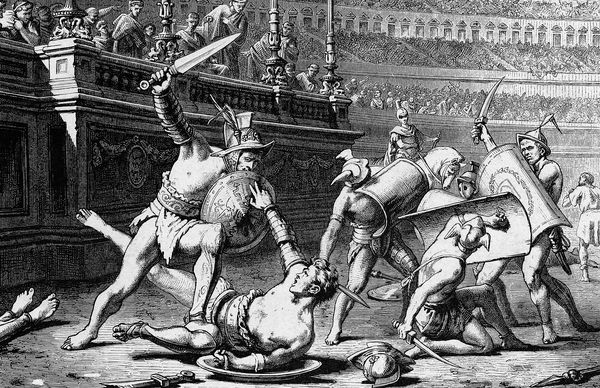 Successful gladiators were the movie stars of the first century.  
  Bloody, brutal but popular, gladiator matches are often seen 
  as the dark side of Roman civilization.  Gladiators were one particular 
  class of slaves.
Ceremonial, public violence had been a favorite entertainment of the Romans for    
  centuries.  The practice began as an ancient Etruscan funeral ritual:  when a tribal 
  chief died, his warriors would make a blood sacrifice to his spirit by fighting to 
  the death by his tomb.  
This changed over time.  The nobility began to put on gladiator shows in 
  memory of the dead and by the time Julius Caesar was in charge, these 
  exhibitions had become public spectacles.
Organized games -  The games took place in amphitheaters.  Gladiators would 
  be sent to the arena to fight to the death before cheering crowds of thousands.
  As the contests became more organized gladiators became more specialized.
Slaves
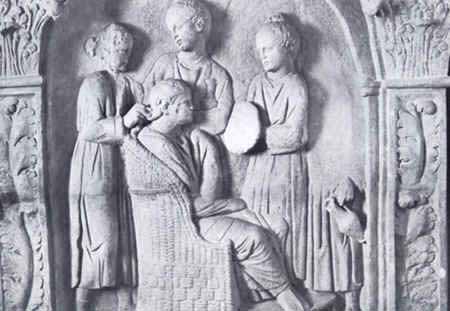 The most unfortunate slaves were the ______, who were worked often to the point of _____ by their owners.
Slaves
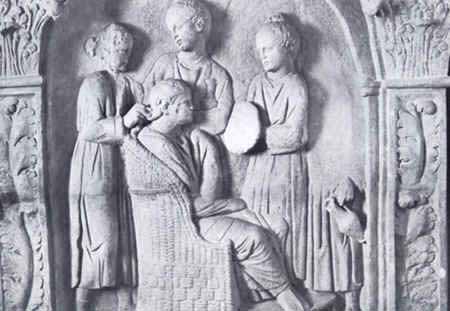 The most unfortunate slaves were the miners, who were worked often to the point of _____ by their owners.
Slaves
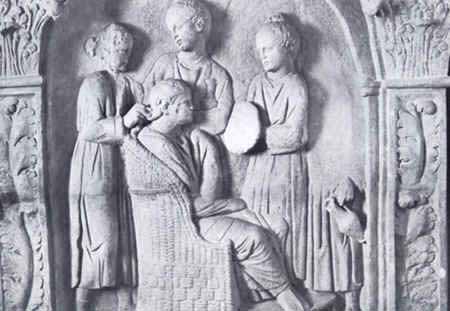 The most unfortunate slaves were the miners, who were worked often to the point of death by their owners.
Slaves
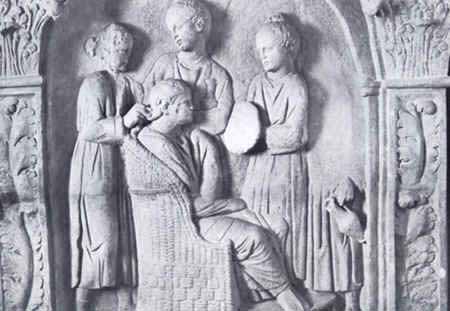 The most unfortunate slaves were the miners, who were worked often to the point of death by their owners.
Some slaves were a part of the ____________, or domestic ________ who worked in the households of more wealthy families.
Slaves
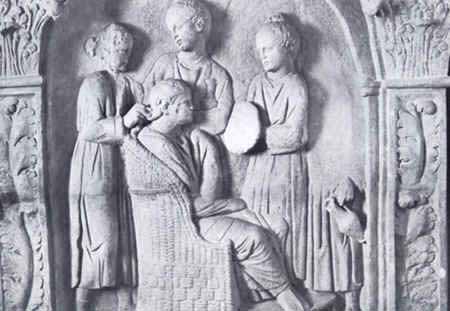 The most unfortunate slaves were the miners, who were worked often to the point of death by their owners.
Some slaves were a part of the police force, or domestic ________ who worked in the households of more wealthy families.
Slaves
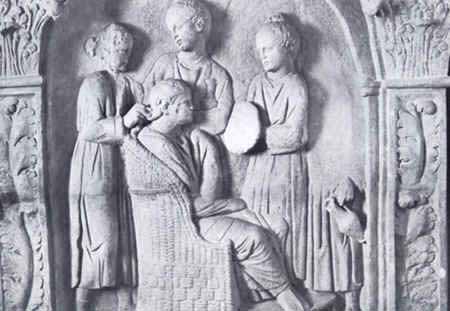 The most unfortunate slaves were the miners, who were worked often to the point of death by their owners.
Some slaves were a part of the police force, or domestic servants who worked in the households of more wealthy families.
Slaves
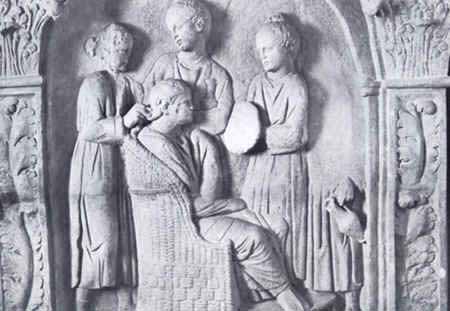 The most unfortunate slaves were the miners, who were worked often to the point of death by their owners.
Some slaves were a part of the police force, or domestic servants who worked in the households of more wealthy families.
Sometimes, enslaved people ________ and tried to escape.
Slaves
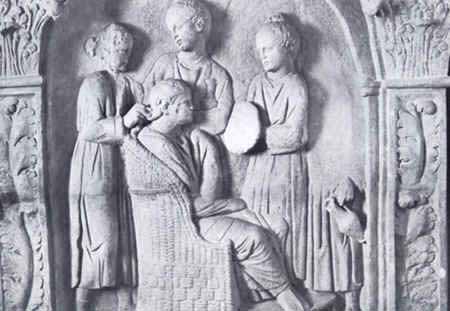 The most unfortunate slaves were the miners, who were worked often to the point of death by their owners.
Some slaves were a part of the police force, or domestic servants who worked in the households of more wealthy families.
Sometimes, enslaved people rebelled and tried to escape.
Slaves
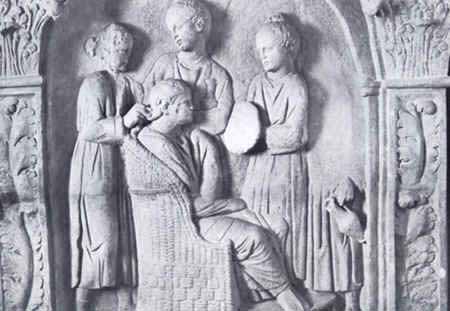 The most unfortunate slaves were the miners, who were worked often to the point of death by their owners.
Some slaves were a part of the police force, or domestic servants who worked in the households of more wealthy families.
Sometimes, enslaved people rebelled and tried to escape.
You will also find information from your graphic organizers/notes pertaining to the articles we read.
Hierarchy Project:
10 categories in the pyramid (30 points)
10 pictures (1 pt. each)
10 descriptions (2 sentences at least, 2 pts. each)
Title, Creativity, NEATNESS, spelling, punctuation, etc… (10 points)

Total Project:  40 points